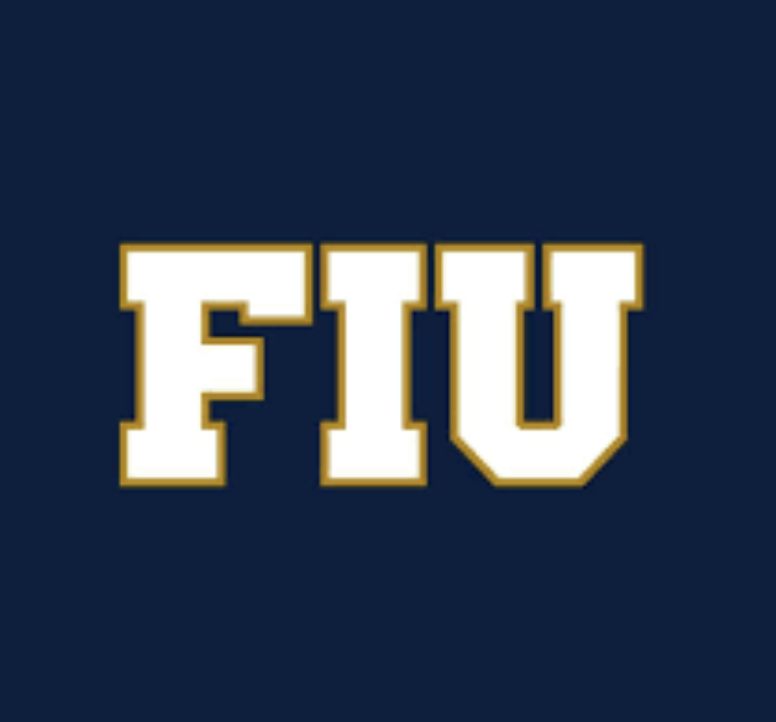 Time-stamping photons with sub-nanosecond resolution for quantum imaging and telescopy
7.7.2025  IHEP Beijing seminar
Andrei Nomerotski
Florida International U & Czech Technical U
Types of fast Imaging
“normal” cameras: 0.1 ms  10 ms 

Burst mode cameras: 1 ms  10 ns


Data-driven cameras: 10  0.01 nsec

Streak cameras: 1 psec

Repetitive “pump/probe cameras” :  fsec
10-4 sec
10-6 sec
10-9 sec
10-12 sec
10-14 sec
Modern CMOS Imagers
Ever increasing complexity and data rate 
One example (ix-cameras.com)
2048x1536: 8 kfps  26 Gpix/sec
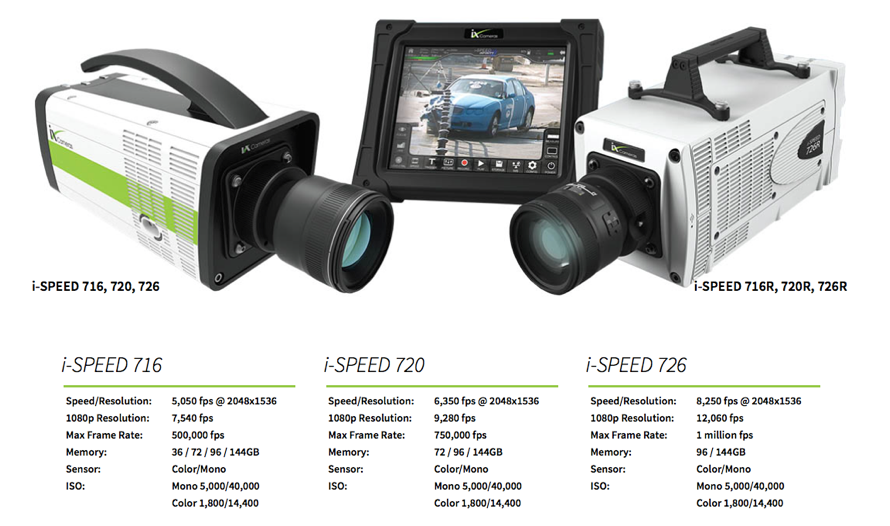 BUT: Not fast enough! 100000 nsec  1 nsec
Imaging with photon counting
Photons appear as standalone objects  data driven readout
Has parallels with x-ray imaging and particle detection
Integrated image
Low occupancy
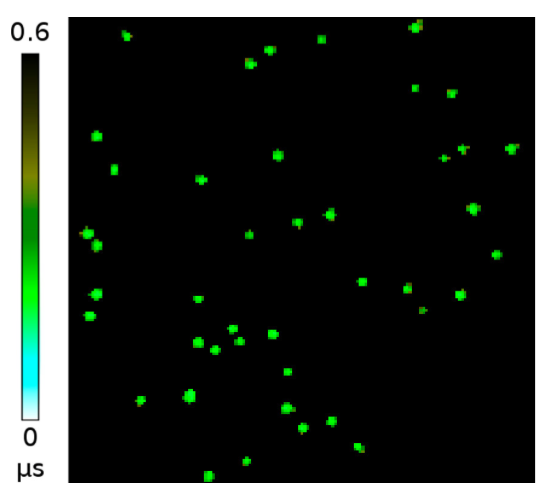 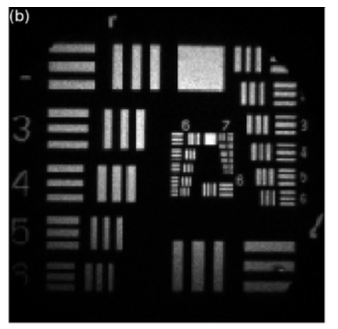 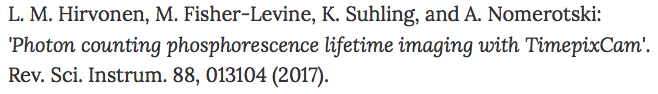 Timepix Optical Cameras
Hybrid pixel detectors
Have roots in R&D for LEP/LHC vertex detectors
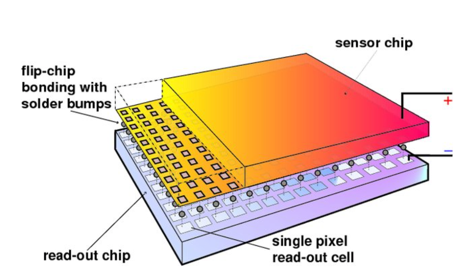 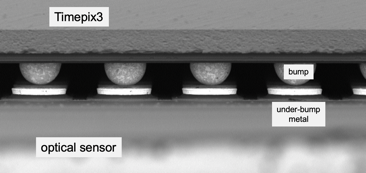 credit: IZM
Lukas Tlustos and Erik H. M. Heijne, Performance and limitations of high granularity single photon processing X-ray imaging detectors, in CERN proceedings (2005)
Decouple readout chip and sensor
optimize technologies for chip and sensor separately

Use different sensors with same readout, versatile approach for x-rays (Si, CZT)
 we will use OPTICAL sensors
Photon absorption in silicon
Blue photons are absorbed near the surface (~0.25 um for 430 nm, P47 max emission)
Longer wavelengths penetrate deeper (~1 um for 500 nm, ~10 um for 800 nm)
l, nm
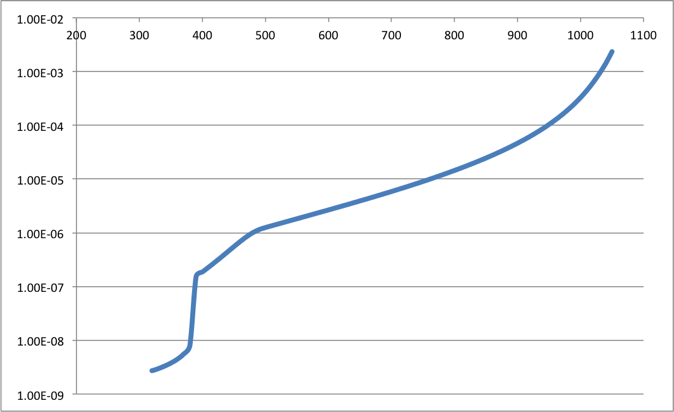 d, m
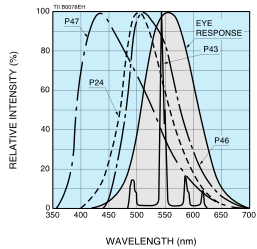 Thin window optical sensors
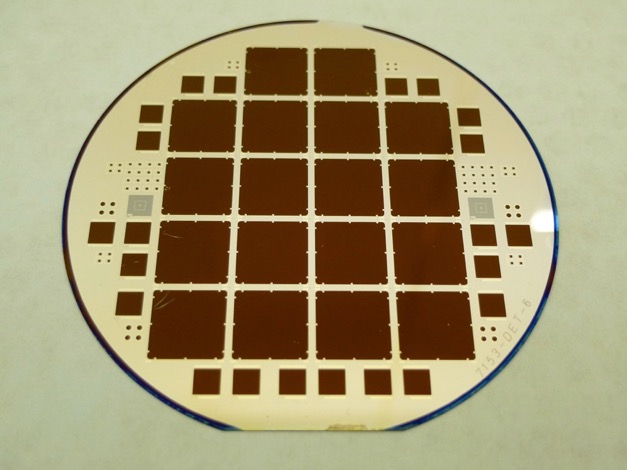 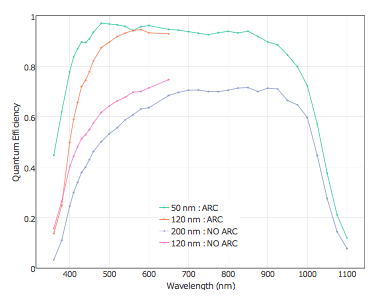 High QE
M. Fisher-Levine, A. Nomerotski, Timepixcam: a fast optical imager with time-stamping, 
Journal of Instrumentation 11 (03) (2016) C03016.
Backside illuminated optical sensors 
Anti-reflective coating, thickness 300 um
Nomerotski et al, Characterization of TimepixCam, a fast imager for the time- stamping of optical photons, 
Journal of Instrumentation 12 (01) (2017) C01017.
Developed at BNL, first produced at CNM (Barcelona) in 2015
Surface preparation is very important, inspired by astronomical CCDs (LSST)
TimepixCam
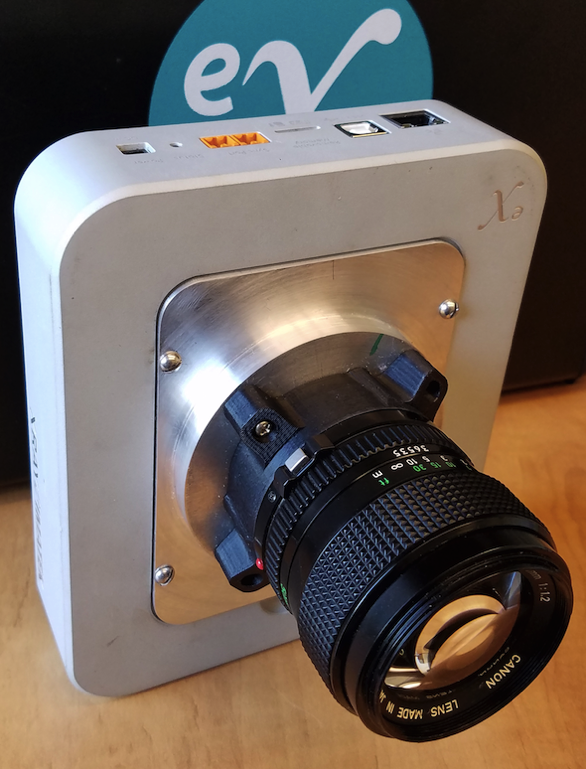 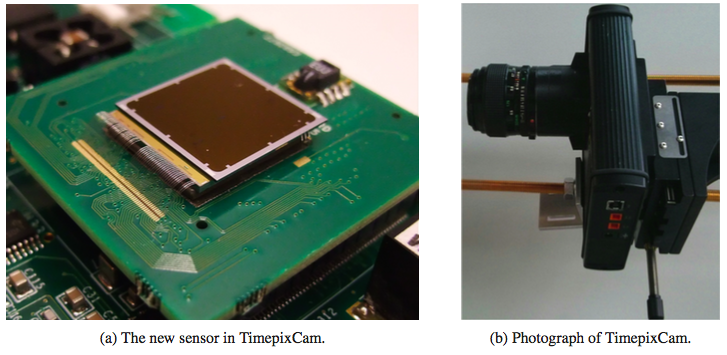 Timepix3 Camera  Tpx3Cam
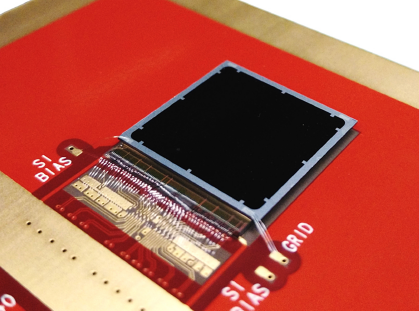 Camera = sensor + ASIC + readout

Timepix3 ASIC:
256 x 256 array, 55 x 55 micron pixel
14 mm x 14 mm active area
1.56 ns timing resolution
Data-driven readout, 600 e min threshold,        80 Mpix/sec, no deadtime
each pixel measures time and flux, ~1ms pixel deadtime when hit
T. Poikela et al, Timepix3: a 65k channel hybrid pixel readout chip with simultaneous ToA/ToT and sparse readout, 
Journal of Instrumentation 9 (05) (2014) C05013.
Sensor is bump-bonded to chip

Use existing x-ray readouts: 
SPIDR (Nikhef & ASI)
www.amscins.com
Zhao et al, Coincidence velocity map imaging using Tpx3Cam, a time stamping optical camera with 1.5 ns timing resolution, 
Review of Scientific Instruments 88 (11) (2017) 113104.
Advantages of optical approach
Outside of vacuum
Decoupled from setup
No cooling in vacuum
No HV close to electronics
Power of optics
lens & mirrors
magnification/ demagnification, flexible mapping between scintillator screen and sensor

“Hybrid” approach
Use same camera for different applications
Easily upgradable: different cameras with same setup
Use different photocathodes/ intensifiers with same camera
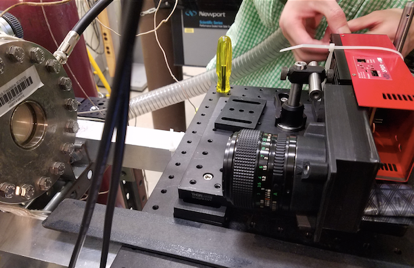 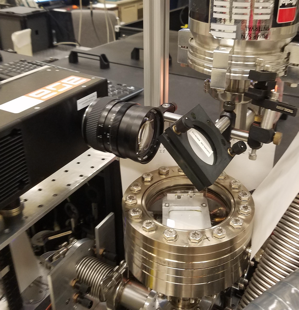 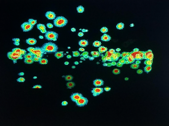 Use existing readouts of x-ray detectors:
TPX3Cam @ ASI
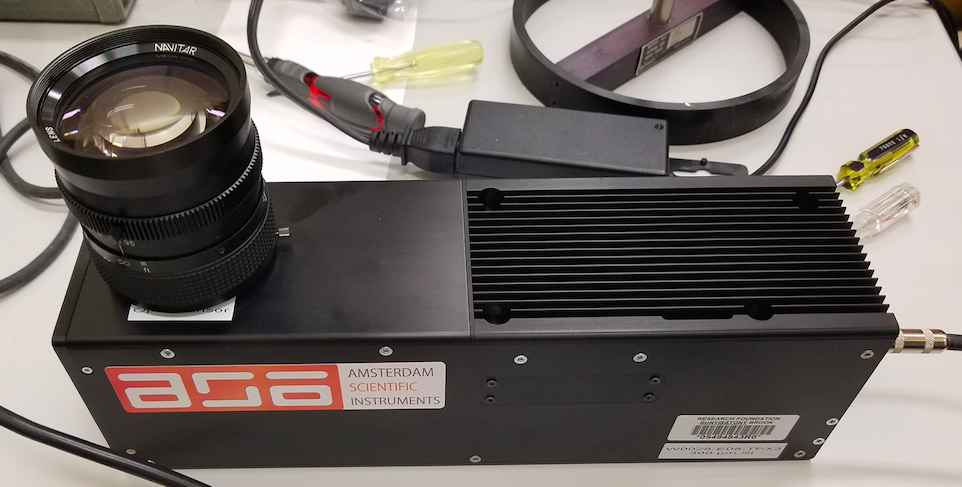 SPIDR readout for Timepix3 (Nikhef, ASI)
J. Visser et al, SPIDR: a readout system for Medipix3 and Timepix3, Journal of Instrumentation 10 (12) (2015) C12028.
Applications & Results
Ion Imaging
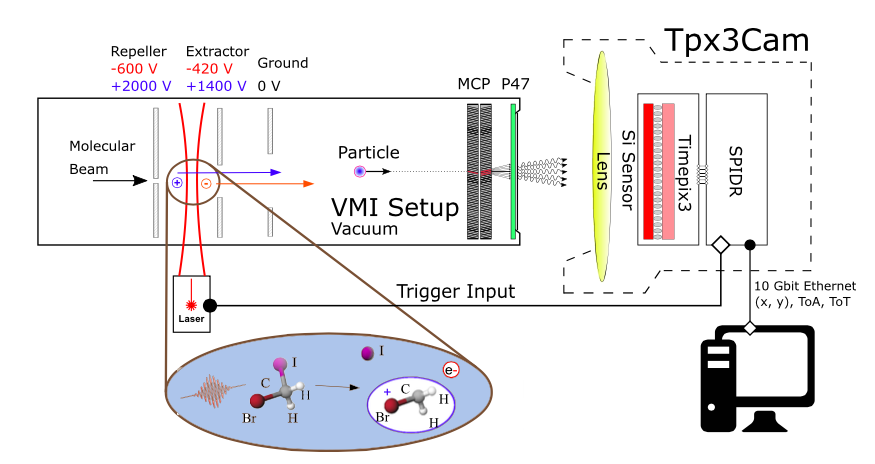 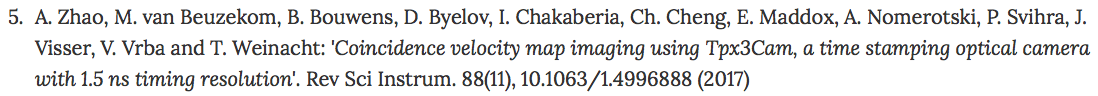 Google Scholar 134 citations
Ions in TimepixCam
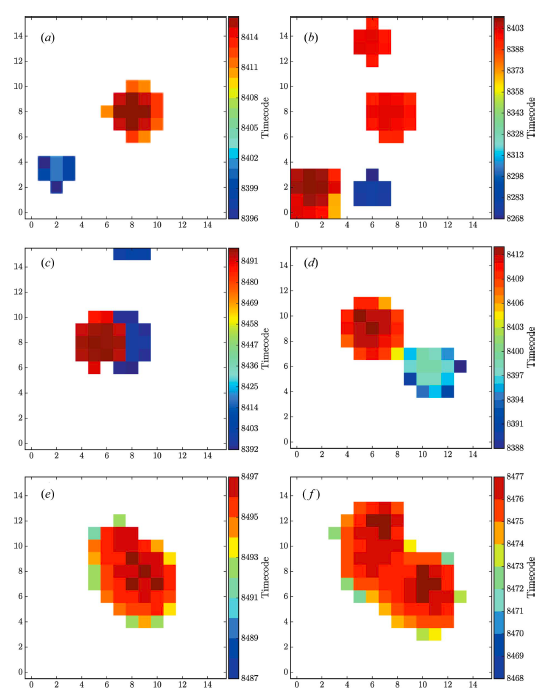 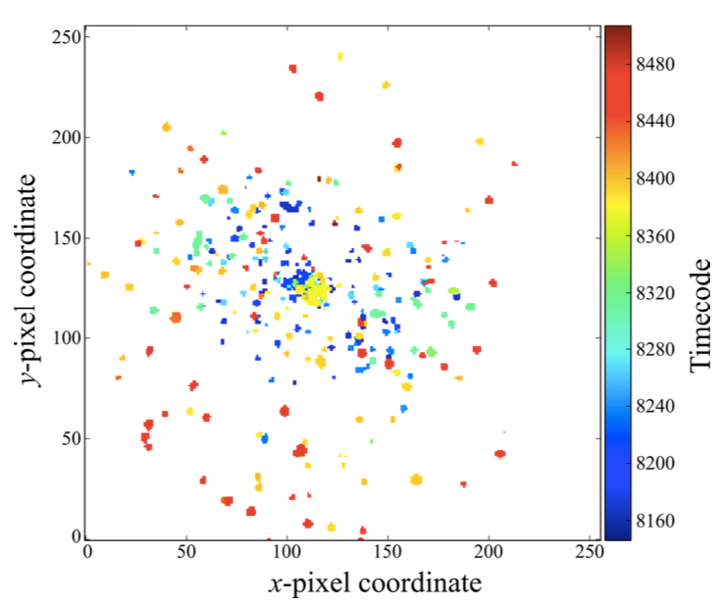 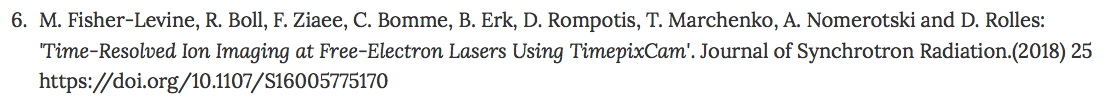 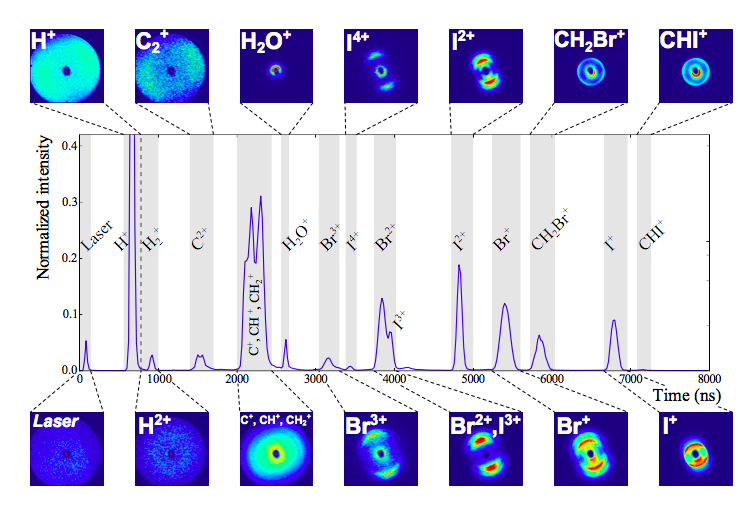 FLASH data, paper submitted to Journal of Synchrotron Radiation
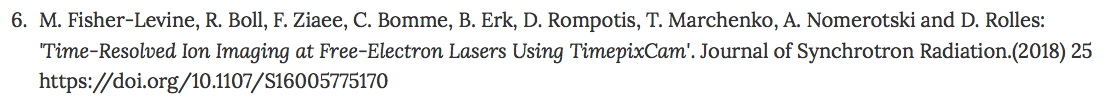 TimepixCam
First results were presented at IWORID in June 2015, paper published in 2016
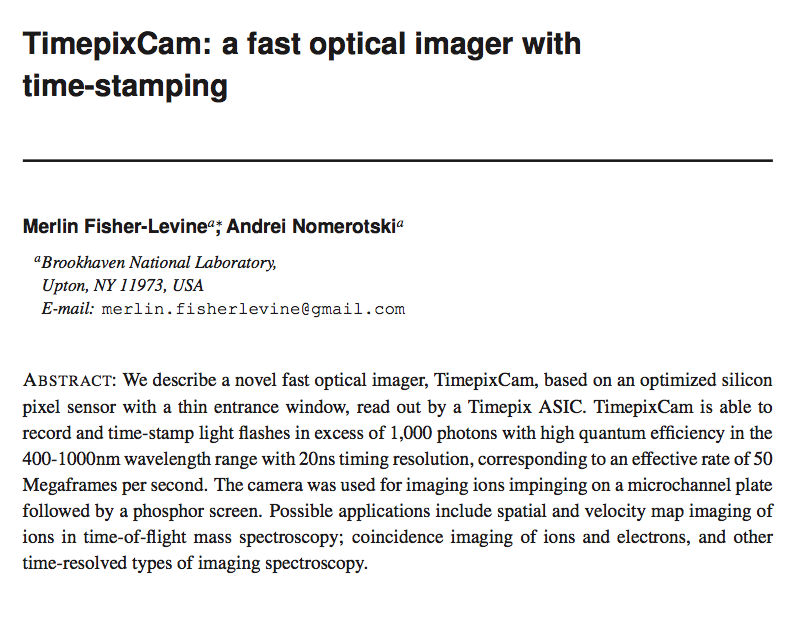 ToT vs ToF: timewalk
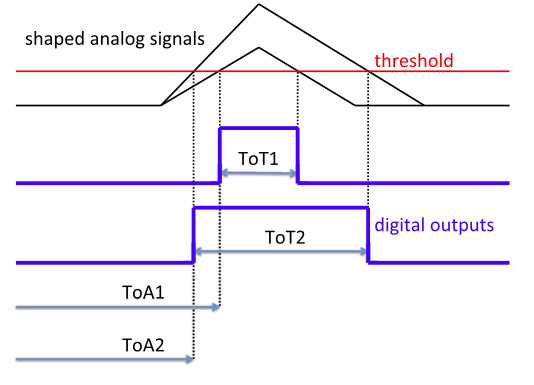 Single (optical) photons
Correction of time walk
before TOT correction
after TOT correction
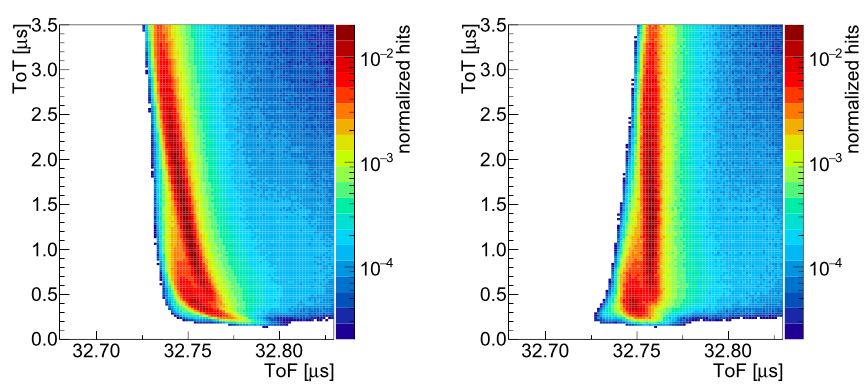 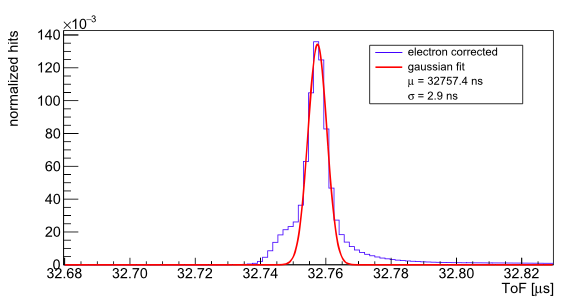 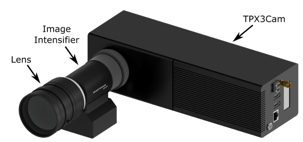 Intensified camera: use off-the-shelf image intensifier
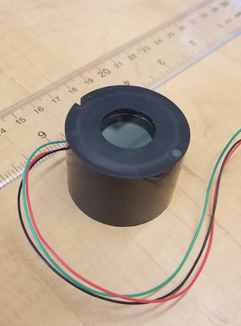 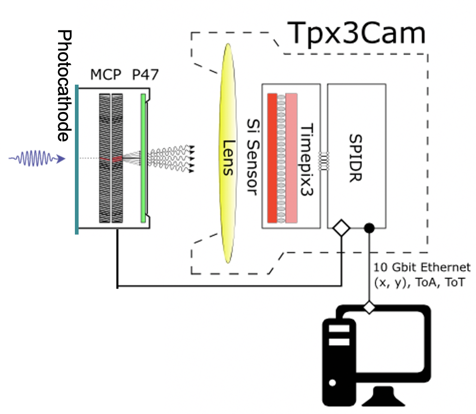 Image intensifier (Photonis PP0360EG)
Cricket@
Intensifier
Intensified cameras are common:
iCCD
iCMOS cameras
Photocathodes
GaAs
Can choose any wavelength!
Photonis photocathodes
Single Photons in Tpx3Cam
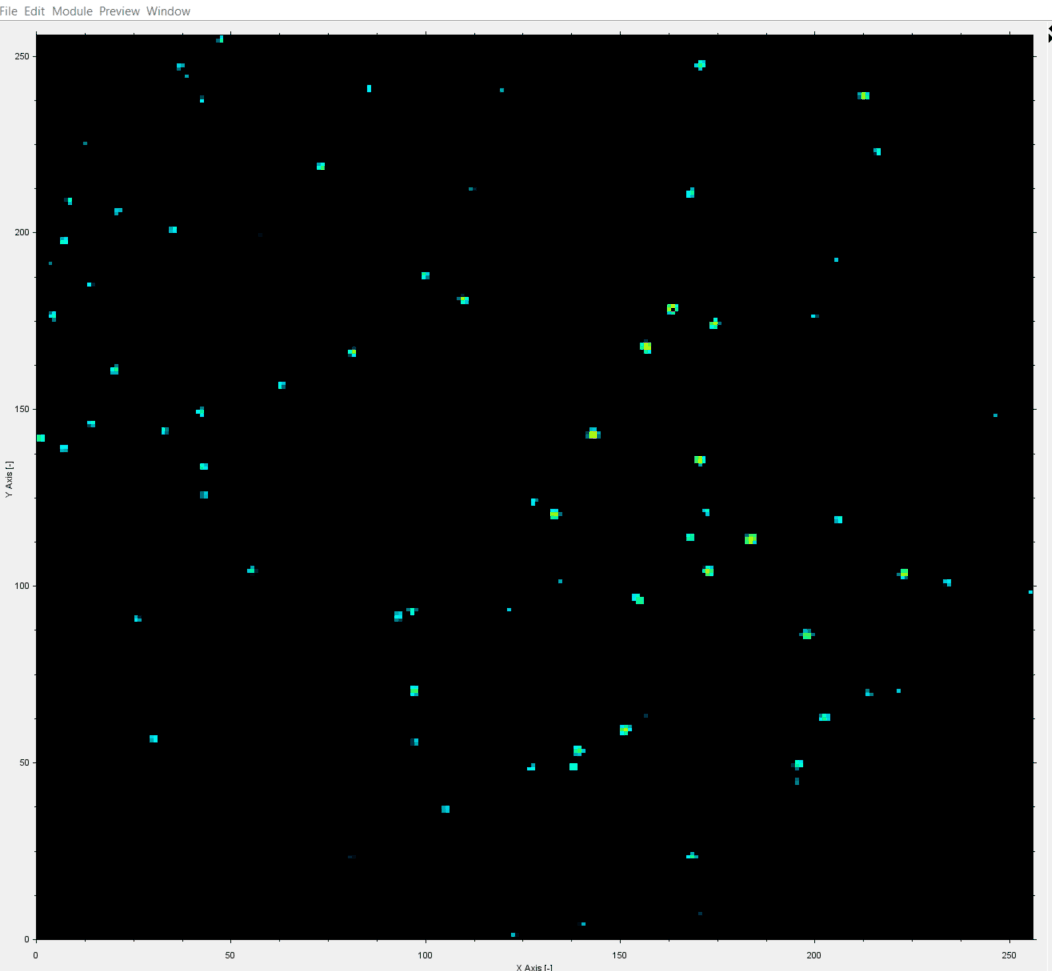 1 ms slice of data
1.5ns time-stamping
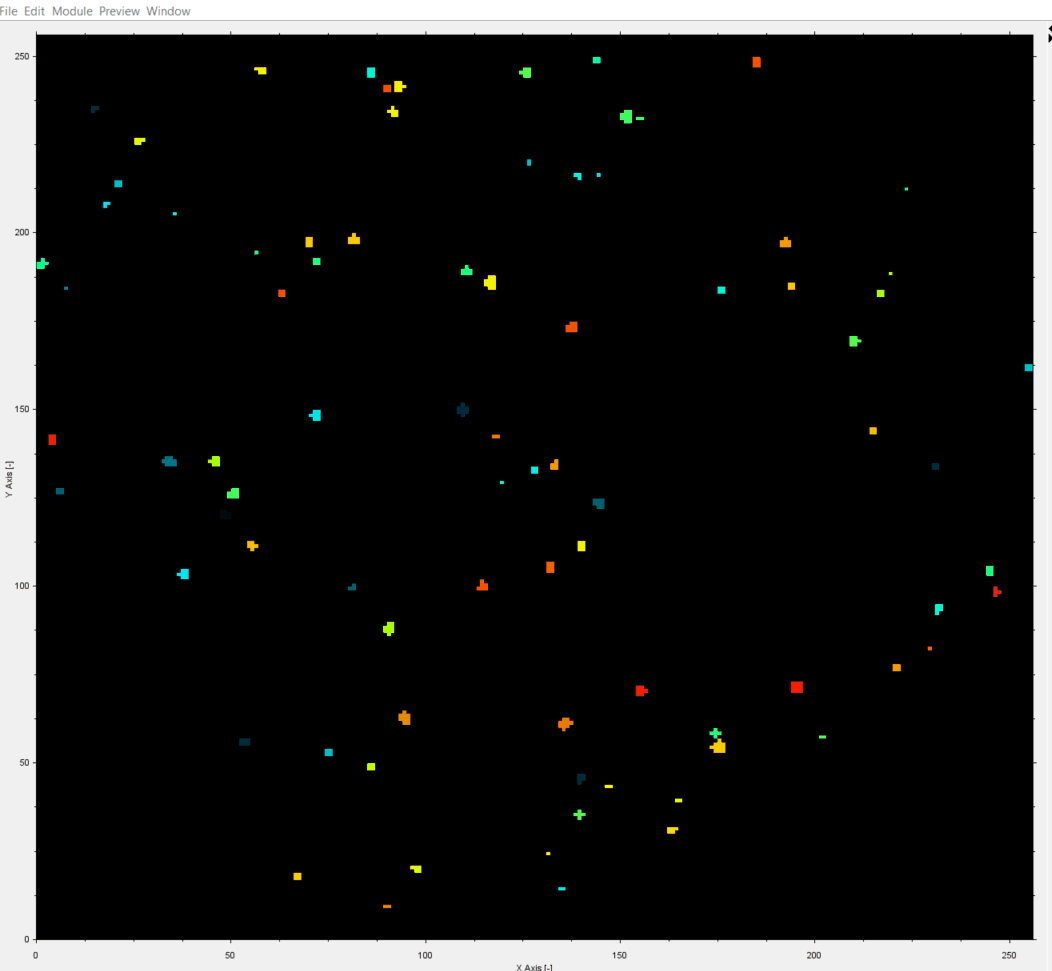 TOT
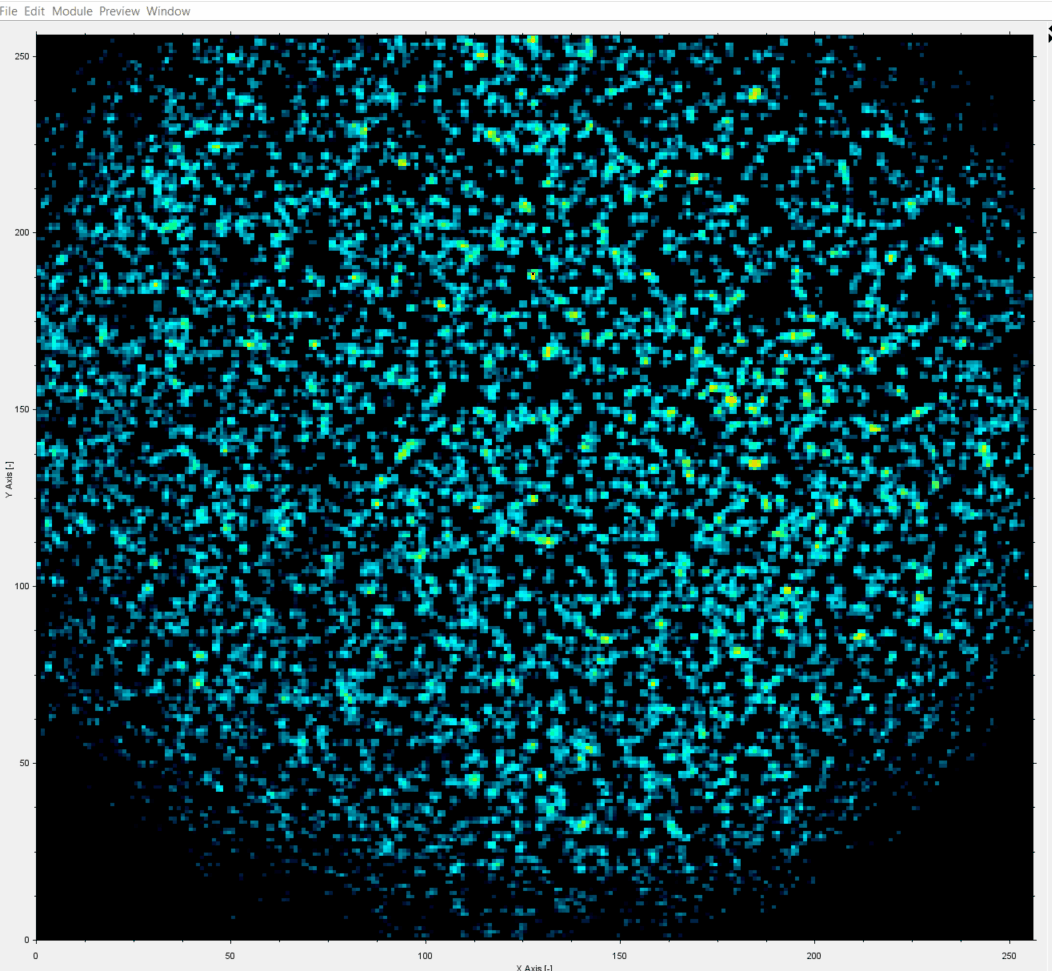 TOA
Tpx3Cam + intensifier by Photonis  
data taken by J. Long (ASI)
TOT
TOT
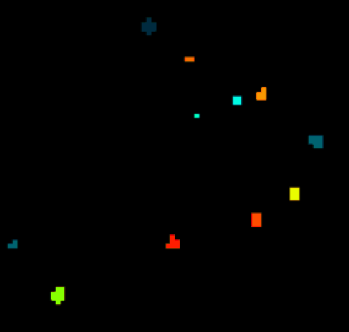 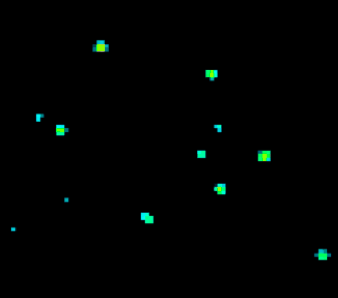 TOA
Each photon is a cluster of pixels 
3D (x,y,t) centoiding

Spatial resolution:	 0.1 pixel / photon

Time resolution:	 < 1 ns / photon
Imaging capable of 1 Mhits/s and 30ps timing
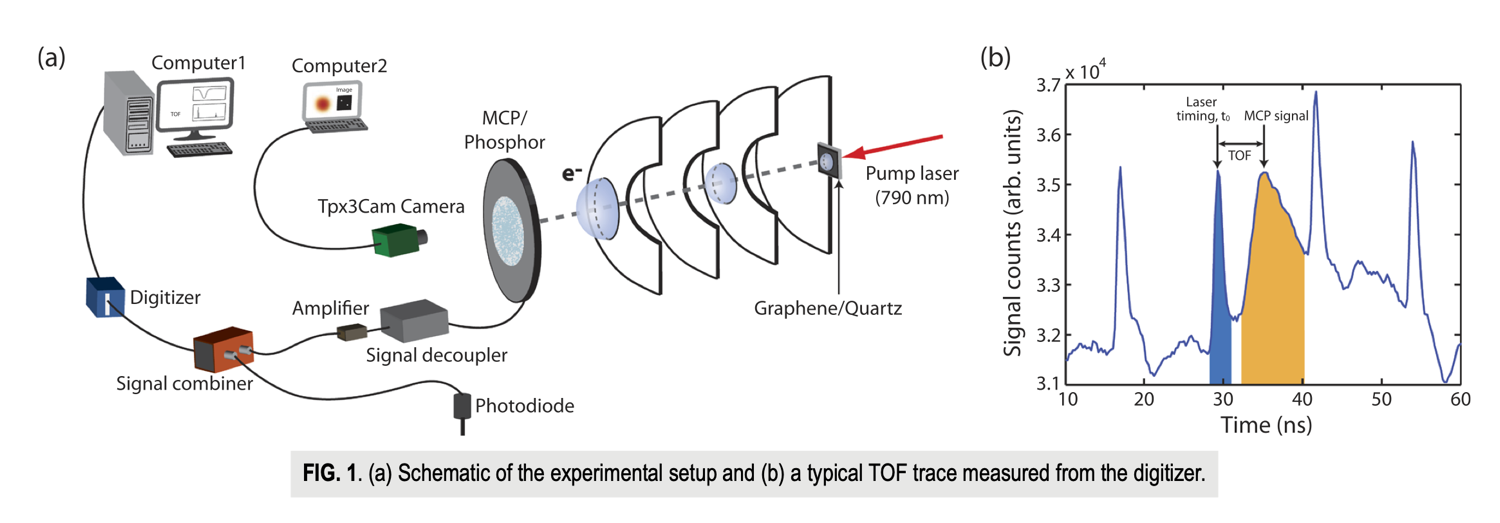 Electron spectroscopy at WSU
D.Debrah , G.Stewart, G.Basnayake, A.Nomerotski , P.Svihra , S.K.Lee, and Wen Li Developing a camera-based 3D momentum imaging system capable of 1 Mhits/s Rev. Sci. Instrum. 91, 023316 (2020)
32 ps timing resolution from MCP+digitizer
0.7 ns deadtime 
Imaging of electrons with 1Mhit/sec rate: Tpx3Cam
Improved from few kHz rate
Other applications
HEP: TPC optical readout

Neutron imaging

X-ray imaging

Lifetime imaging
Optical readout for LAr TPC
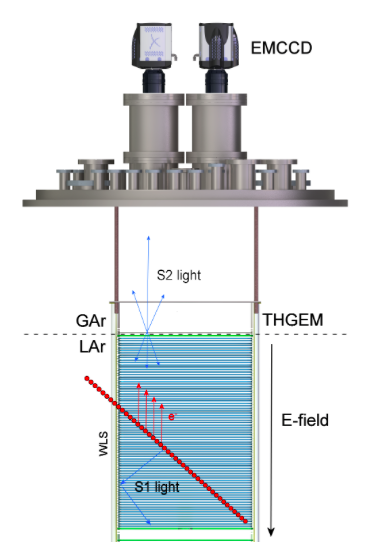 Image light from avalanches in gas phase
hep.ph.liv.ac.uk/ariadne/index.html
Kostas Mavrokoridis, Adam Roberts et al
Tpx3Cam can measure drift time
 converts 2D to 3D
5.5 MeV alphas in CF4 gas
Using Tpx3Cam in Oct 2018
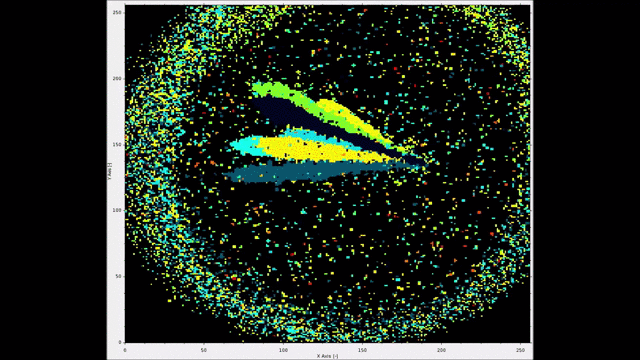 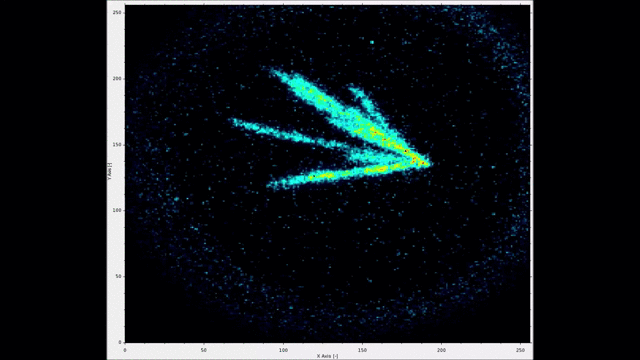 Color = TOT
Color = TOA
First demonstration of 3D optical readout of a TPC using a single photon sensitive Timepix3 based camera, A Roberts, P Svihra, 
A Al-Refaie, H Graafsma, J Küpper, K Majumdar, A.Nomerotski ….
Journal of Instrumentation 14 (06), P06001
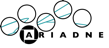 TPX3Cam on ARIADNE 1-ton dual phase Liquid argon TPC
LAr Cosmic Muons (10msec slice)
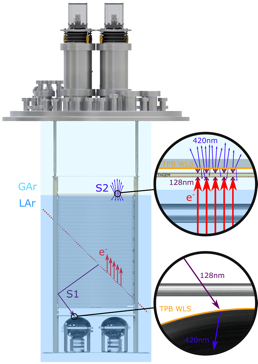 Image light from avalanches in gas phase in THGEM
hep.ph.liv.ac.uk/ariadne/index.html
Kostas Mavrokoridis et al
D. Hollywood et al, 2020 ARIADNE—A novel optical LArTPC: technical design report and initial characterisation using a secondary beam from the CERN PS and cosmic muons JINST 15 P03003
A. Roberts et al., 2019 First demonstration of 3D optical readout of a TPC using a single photon sensitive Timepix3 based camera JINST 14 P06001
More ideas
Thin fast scintillator
Scintillator flashes are imaged by intensified Tpx3Cam 
Alphas, hard x–rays, neutrons, …
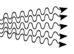 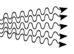 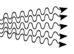 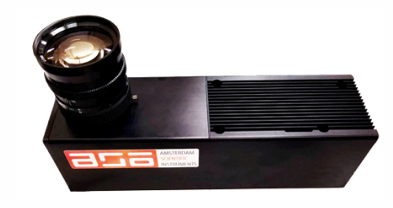 Difficulty: light collection efficiency (but it’s single photon sensitive)
Advantage: outside of the beam, around the corner (with mirrors)
Optical detection of x-rays
25 keV x-rays converted to light in thin LYSO, ASP (Argonne NL), tested in 2019
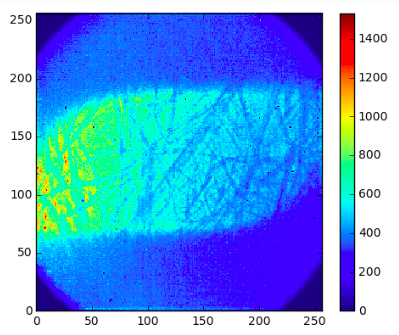 image of foam target
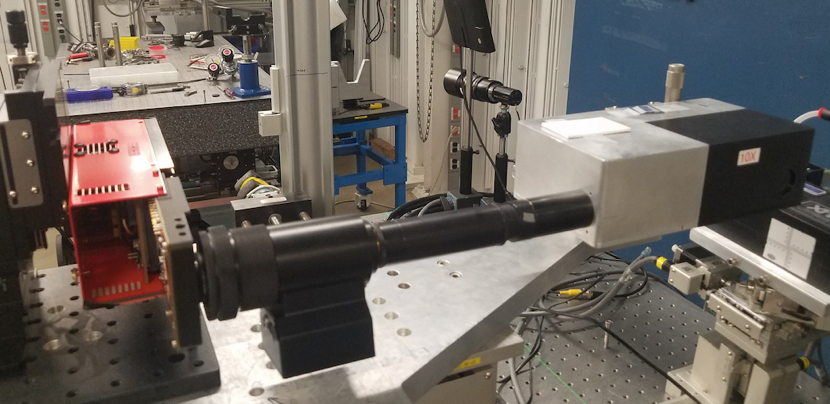 beam
Intensified Tpx3Cam
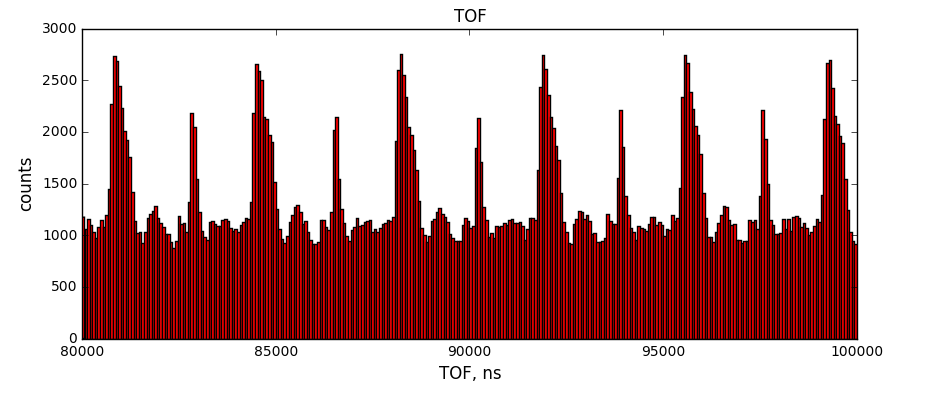 Jeph Wang (LANL)
Time-resolved beam structure
Advantage: efficiency to high energy (> 20 keV) x-ray where silicon is inefficient 
Difficulty: high rates, MCP saturation and slow recovery
Alphas in LYSO in Tpx3Cam
TOT
TOA
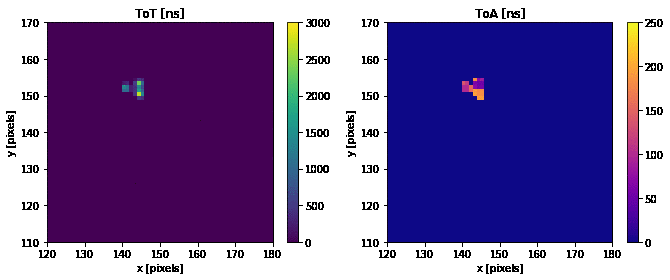 Am241 5.5 MeV alphas
LYSO 0.5 mm thickness
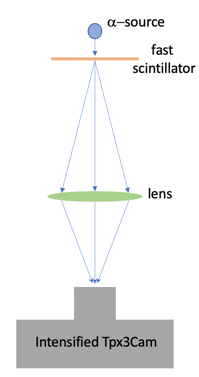 Alpha hits in Tpx3Cam
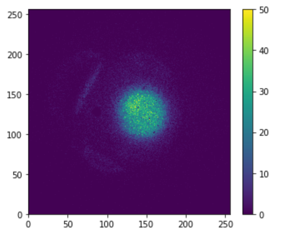 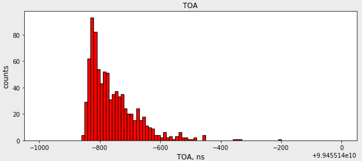 LYSO decay 40ns
Single alpha hit
Occupancy map
TOA, ns
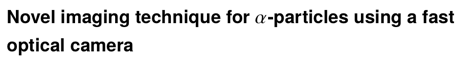 G. D'Amen et al  JINST 16 P02006, Feb 2021
Neutron detection with Tpx3Cam
6Li-based scintillator
Neutrons produce alphas
Time resolved
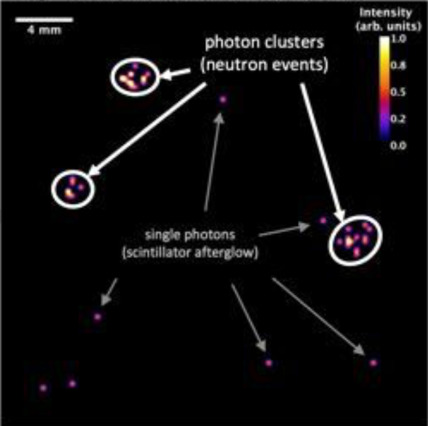 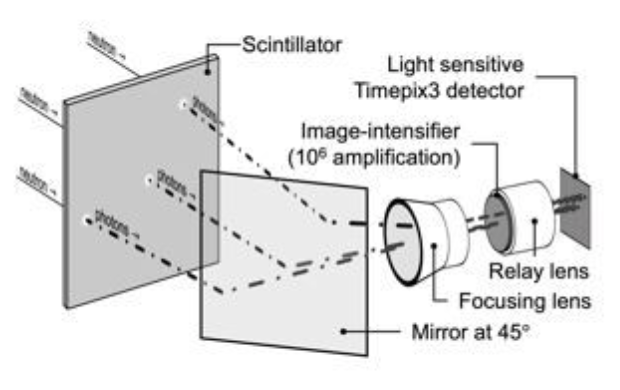 Tpx3Cam neutron event display
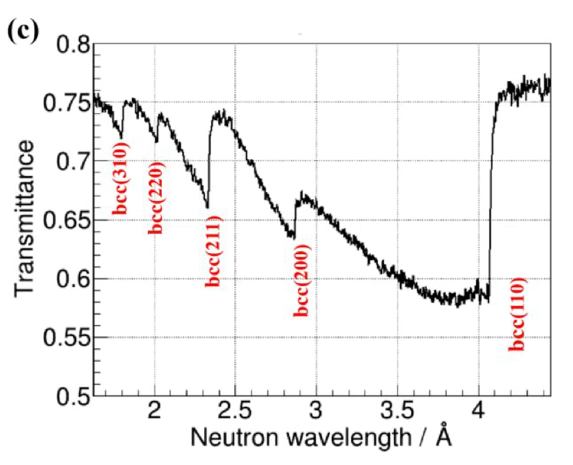 Losko, A. S. et al. New perspectives for neutron imaging through advanced event-mode data acquisition. Sci. Reports 11, 21360, Nov 2021
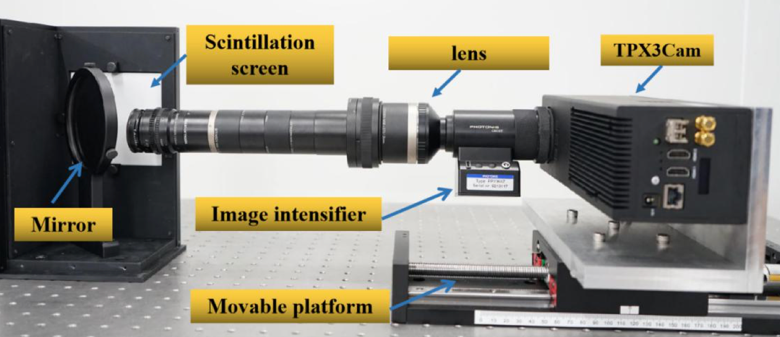 Material characterization with Bragg edges
J.Yang et al, A novel energy resolved neutron imaging detector based on a time stamping optical camera for the CSNS, NIM A, volume 1000, 165222, Apr 2021
Lifetime imaging with oxygen sensors
Sensor lifetime depends on oxygen concentration  in-vivo monitoring of oxygen in tissues
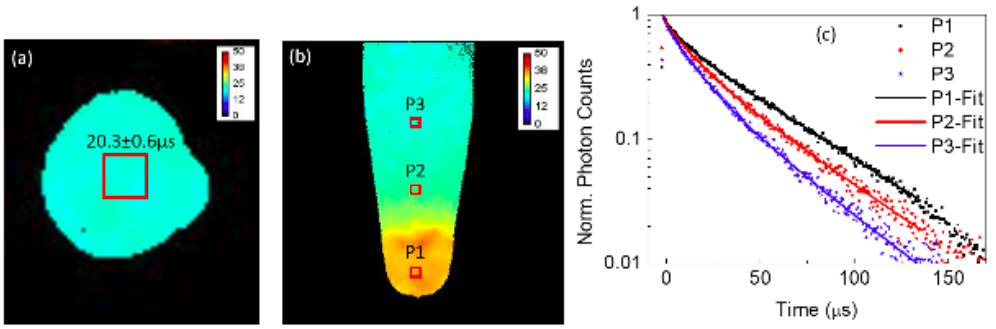 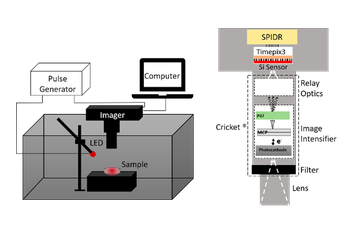 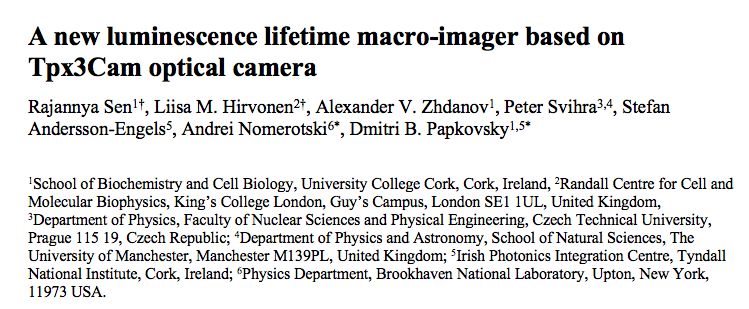 Biomedical Optics Express 11 (1), 77-88 (2020)
telescopes
Astronomy picture of the decade
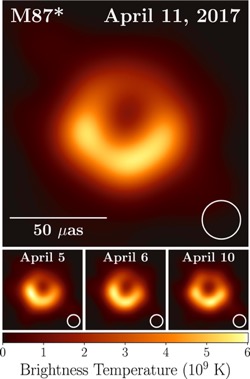 dime at Moon: 5 arcsec
2019 ApJL 875
Black hole in the center of M87 imaged at 1.3mm
Achieved by radio interferometry with ~10000 km baselines
Classical interferometery
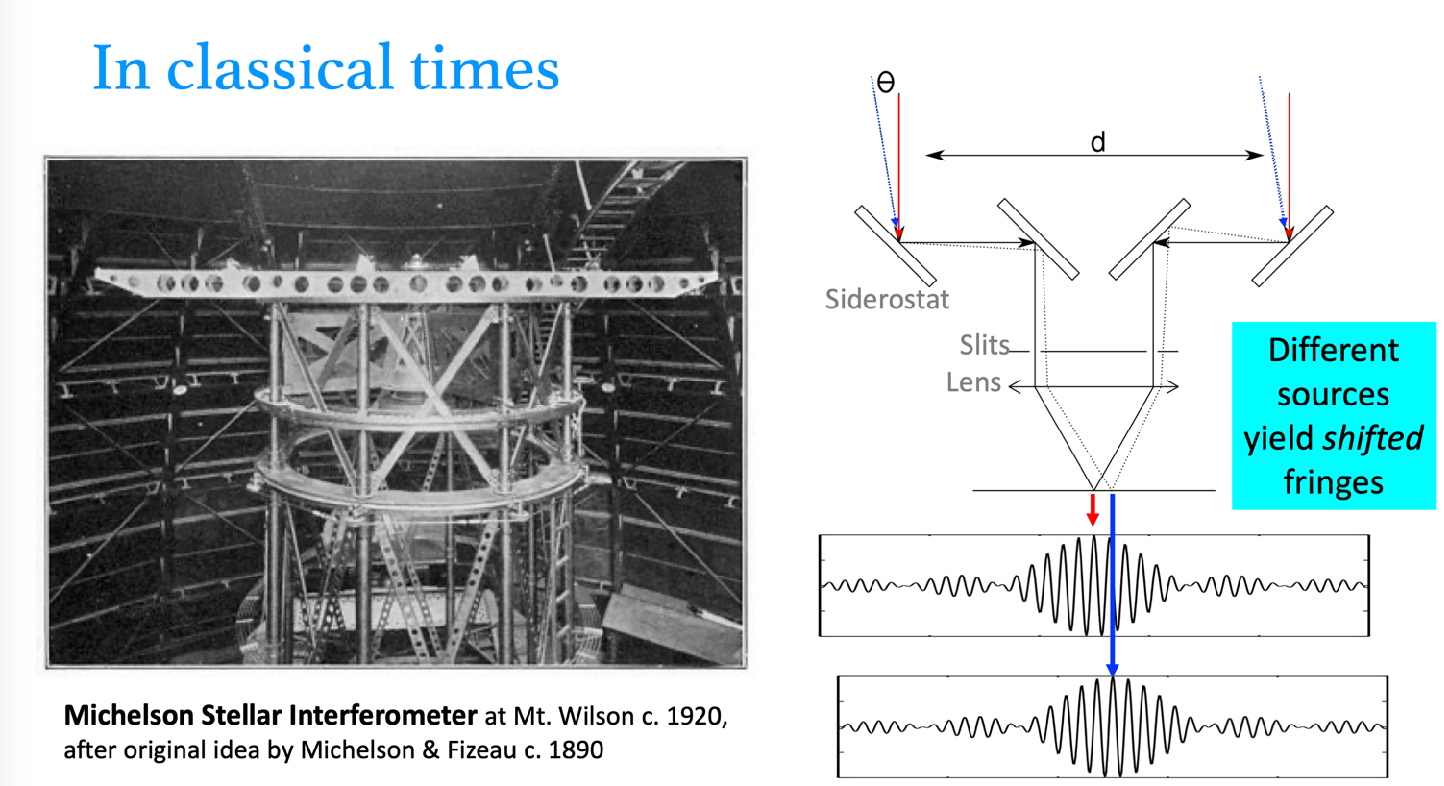 Radio
Optical
mode population
mode population
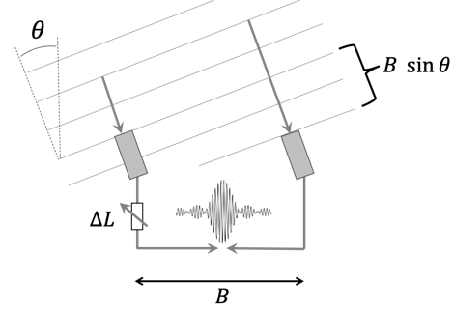 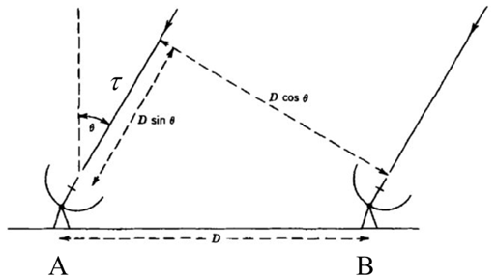 Can literally record entire waveform, over some band, separately at each receiver station and interfere later offline
Accuracy ~ 1 mas
Max baselines to ~ 100 m
Two-photon techniques
Second photon for quantum assist
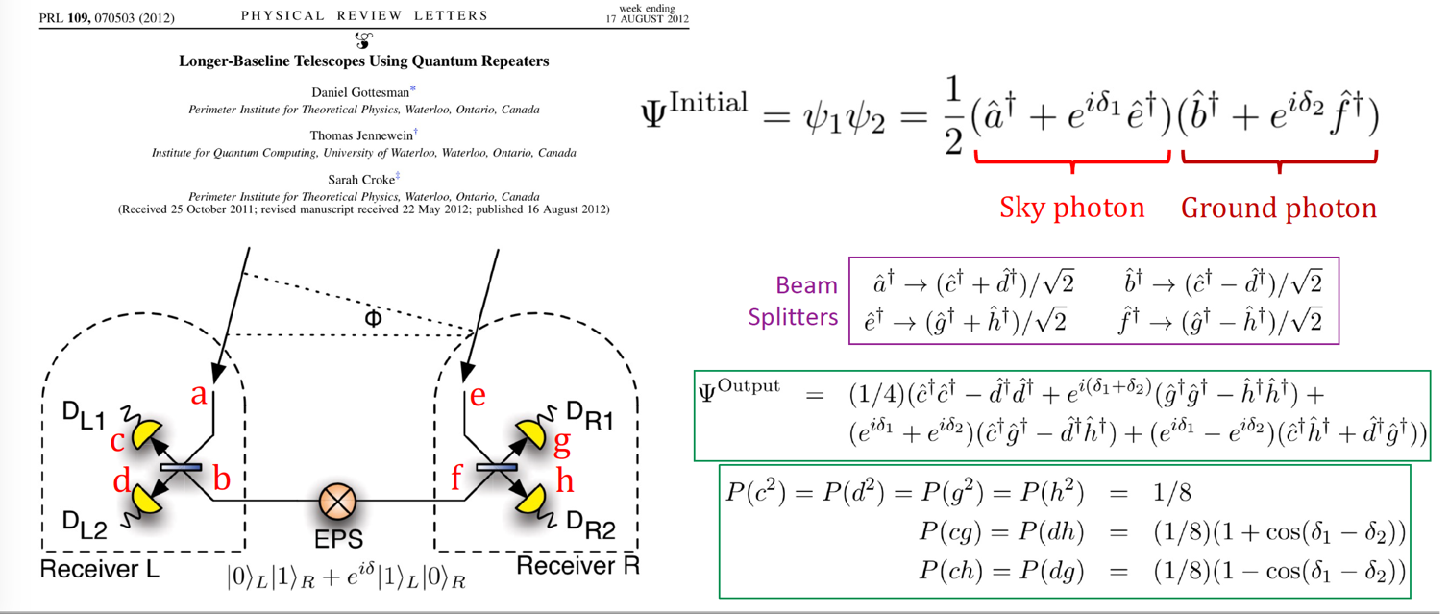 Measure photon quantum state at one station  teleport the sky photon to 2nd station
Correlation of counters are sensitive to sky photon phase    direction
Need to transfer the photon quantum state     can use quantum networks, this will allow long distances

Verified experimentally in quantum optics settings: M Brown et al, PRL 131, 210801 (2023)
Quantum Network
Attenuation in fibers  need quantum repeater to reproduce qubits
Simple amplification will not conserve the quantum state

Qubit teleportation: produce entangled photons and send them to two locations 
Bell State Measurement (BSM) on one photon will collapse the wave function of the other one (or swap entanglement, or teleport photon)
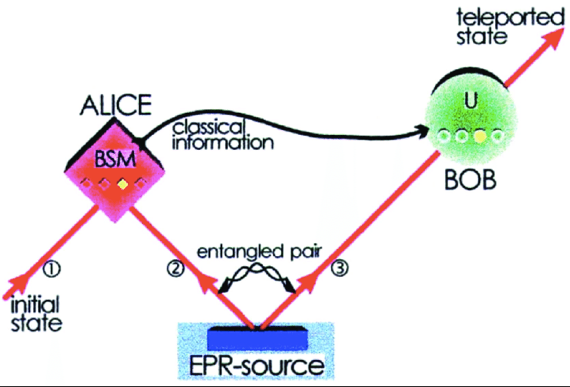 A.Zeilinger
Hanbury Brown - Twiss effect
If points are close enough two options of photons paths are coherent = photon phases not so different and they interfere

Interference produces photon bunching or HBT effect
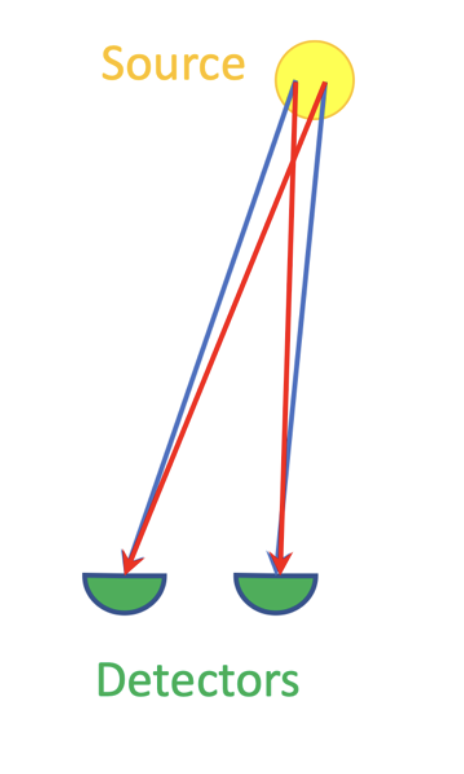 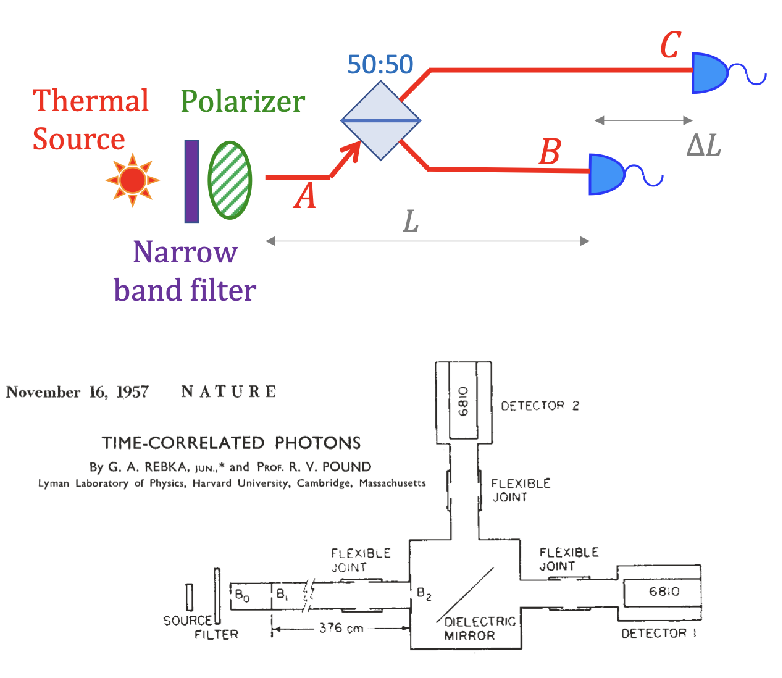 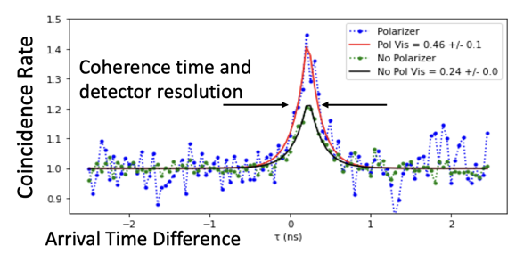 visibility = S/B = 46%
Stellar Intensity Interferometry
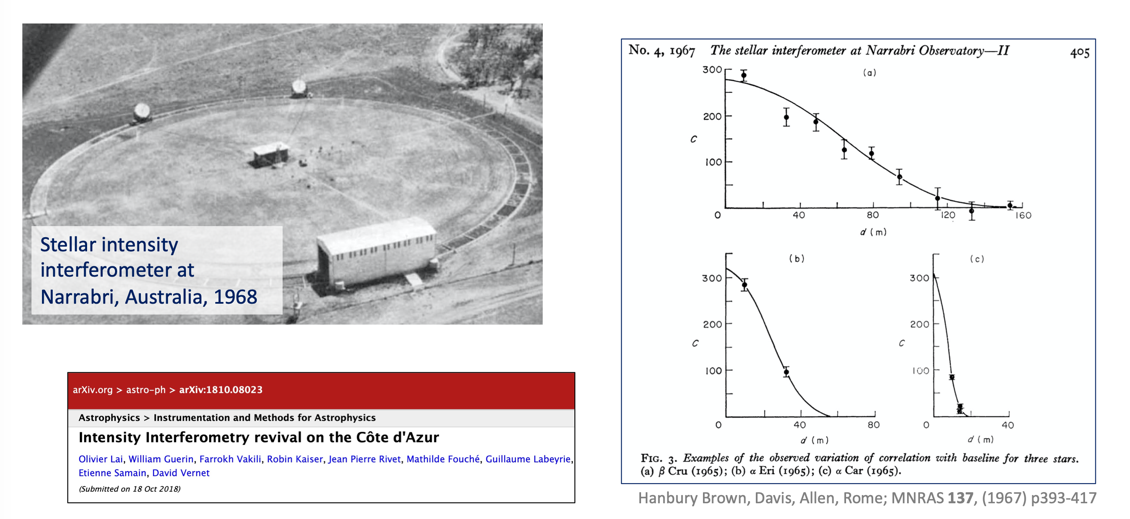 renewed interest due to progress in fast detectors!
New ideas extending original proposal
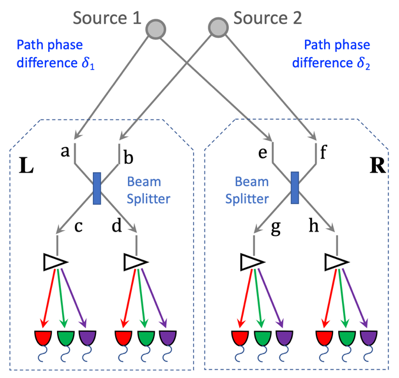 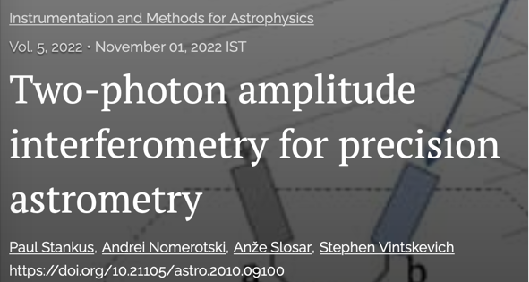 Extensions of Stellar Intensity Interferometry bridging to quantum-enhanced ideas

Perfect to start exploring this approach
arxiv.org/abs/2010.09100
Possible impact on astrophysics and cosmology
offers orders of magnitude better astrometry with major impact

Parallax: improved distance ladder - sensitive to Dark Energy
Proper star motions - sensitive to Dark Matter
Microlensing, see shape changes

Black hole accretion disk imaging 
Gravitational waves through coherent motions of stars - microHz range
Exoplanets etc
https://arxiv.org/abs/2010.09100
45
Requirements for detectors
Photons must be indistinguishable so close enough in frequency and time to interfere  temporal & spectral binning :             need ~ 10 pm * 10 ps
Fast spectrometers at Heisenberg limit
Fast imaging techniques are the key
Promising technologies: SPADs, SNSPDs
Target 1-100 ps resolution

Spectral binning: diffraction gratings, echelle spectrometers

High photon detection efficiency
Benchtop Verification
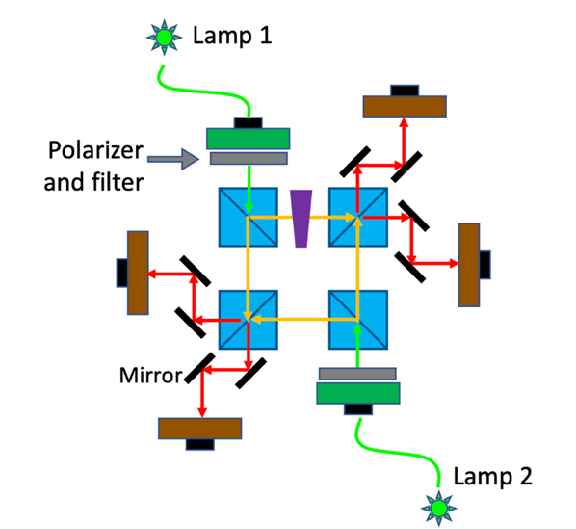 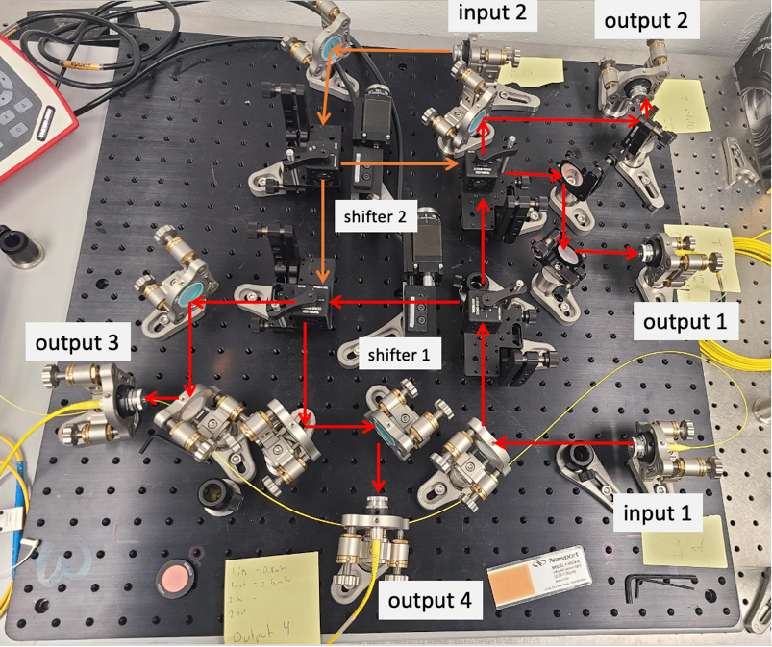 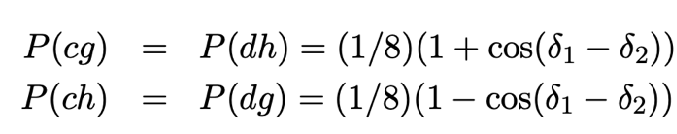 SPAD and SNSPD readout
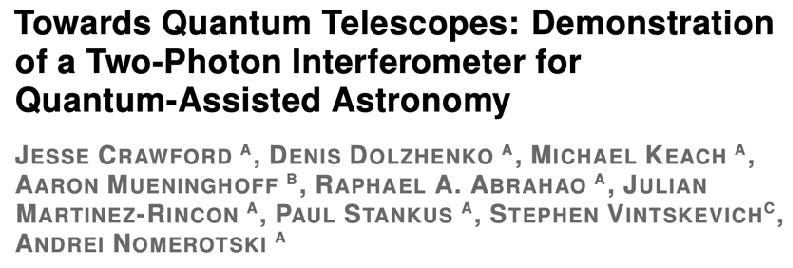 arxiv.org/abs/2301.07042 published in Optics Express
arxiv.org/abs/2301.07042
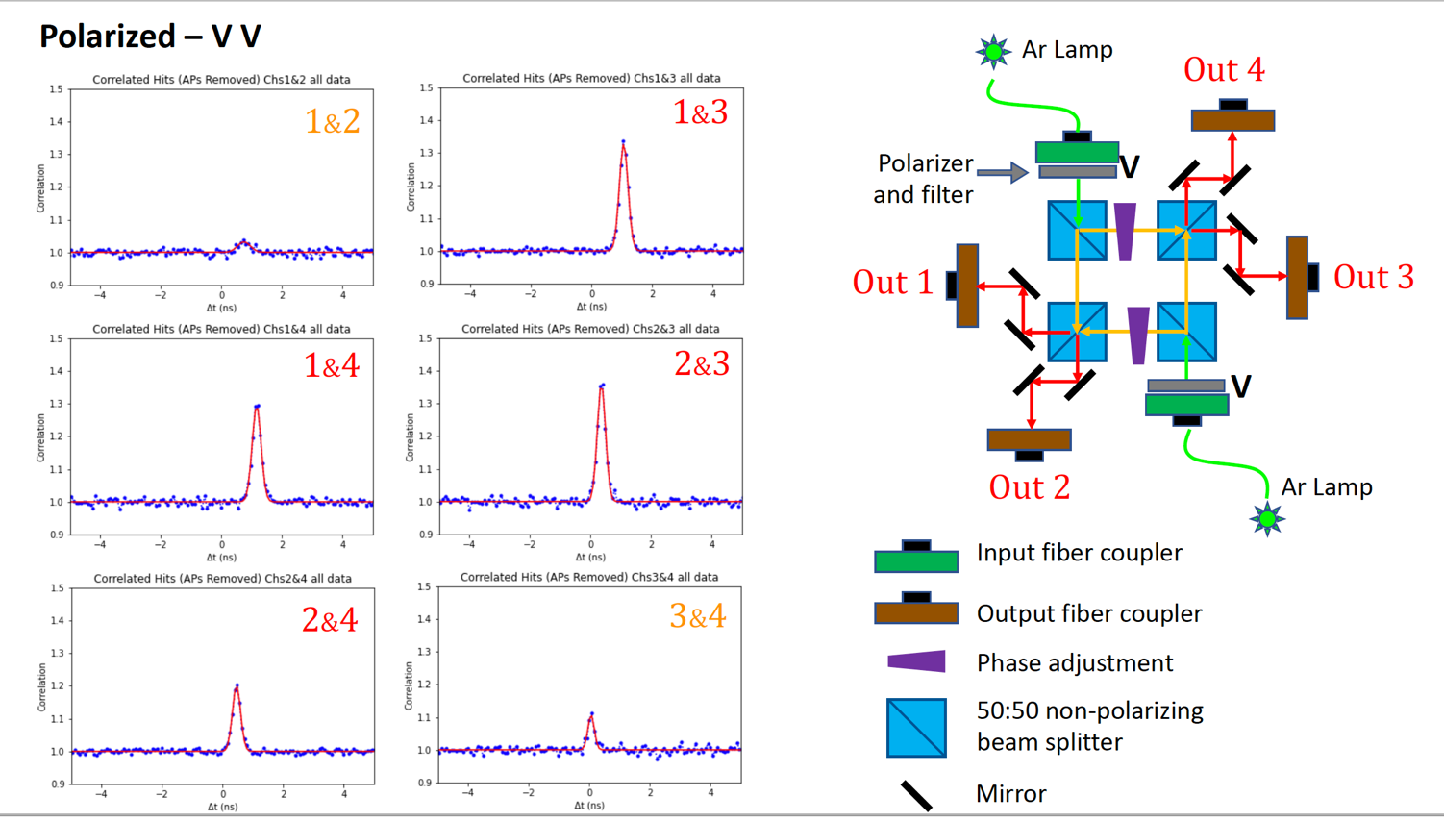 HBT and HOM Cancellation
HBT and HOM Cancellation
Phase dependence
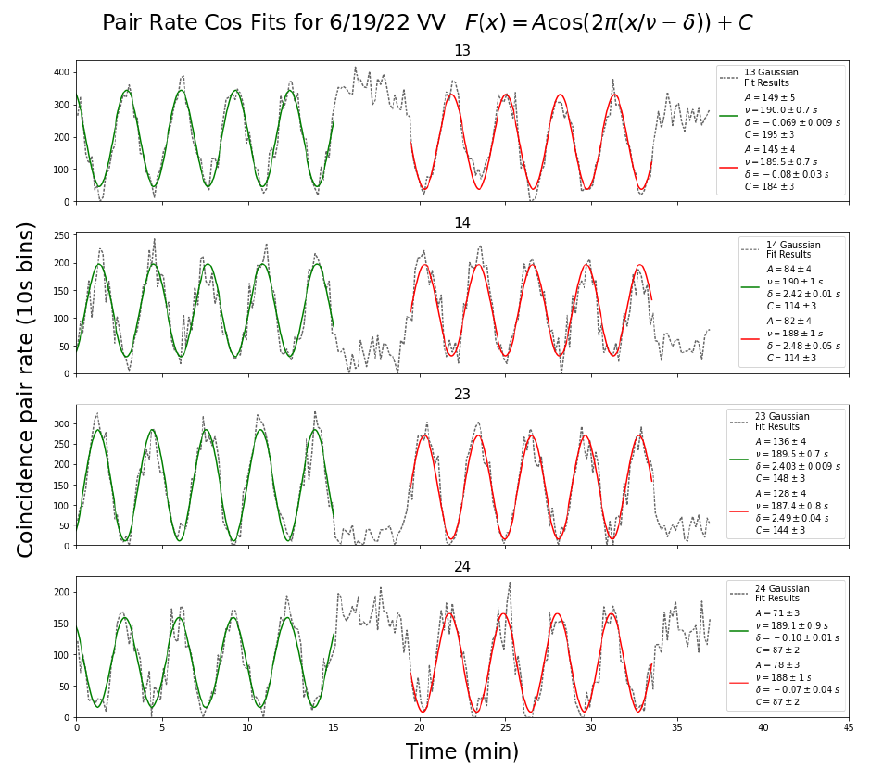 arxiv.org/abs/2301.07042
Population of HBT peaks as function of phase = phase oscillations
Next step: spectral binning
Spectral binning
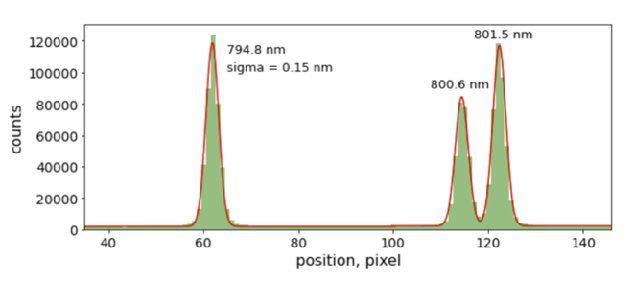 Two beams of thermal photons  diffraction grating
Based on intensified Tpx3Cam, ns time resolution
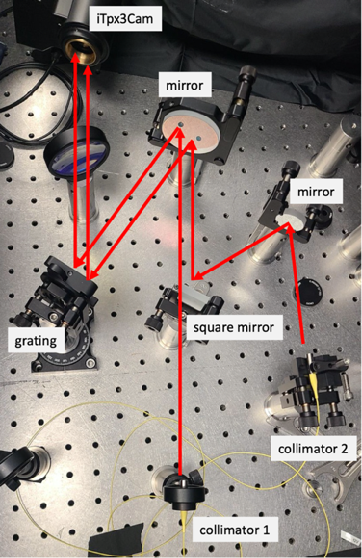 spectral resolution for Ar lines ~0.15 nm
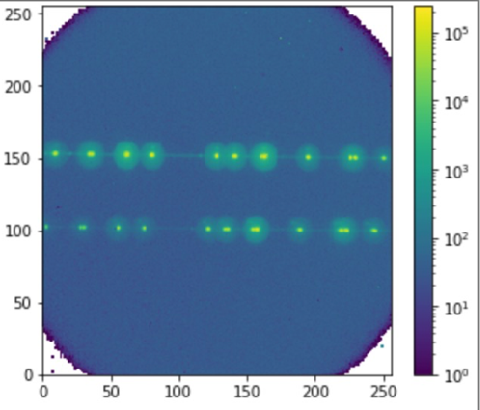 Ar spectrum
A.Nomerotski et al. Intensified Tpx3Cam, a fast  data-driven optical camera with nanosecond timing resolution for single photon detection in quantum applications, arxiv.org/abs/2210.13713, published in JINST
Next step: faster spectrometer based on LinoSPAD2
Diffracted photon stripe projected on to linear array
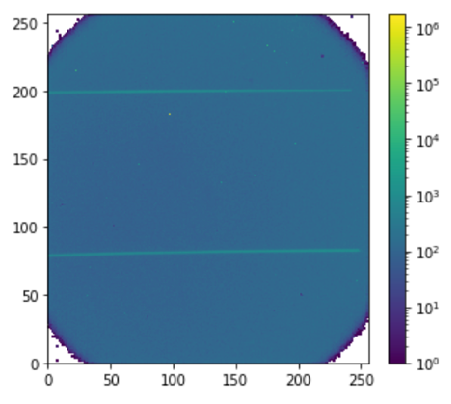 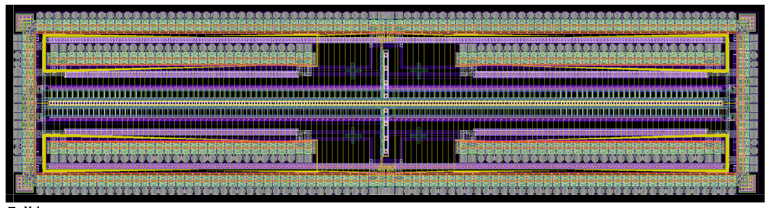 Spectrometer time resolution: 5 ns 100 ps
Possible technologies: SPAD
SPAD = single photon avalanche device Semiconductor device: p-n junction with amplification
LinoSPAD2
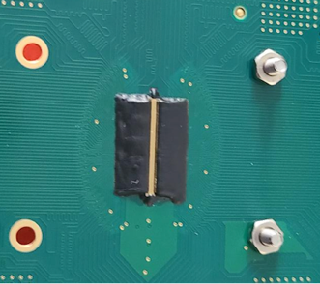 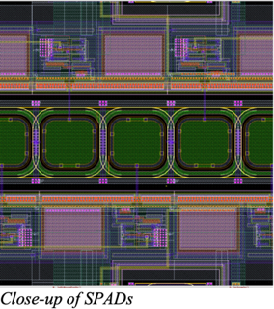 512 x 1 pixels
24 x 24 micron pixels
Max PDE (with microlenses) ~ 30%
50 ps resolution

Developed in EPFL (Switzerland)
AQUA group (E.Charbon)
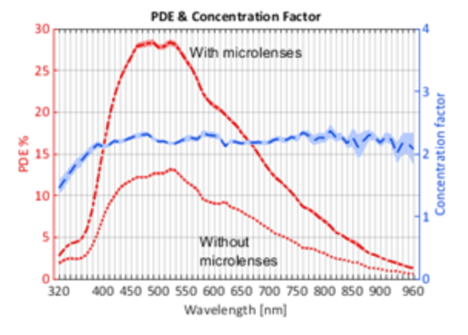 C. Bruschini et al, Linospad2: a 512x1 linear spad camera, in Quantum Sensing and Nano Electronics and Photonics XIX, vol. 12430, pp. 126–135, SPIE, 2023.
SPAD arrays with 50 ps resolution
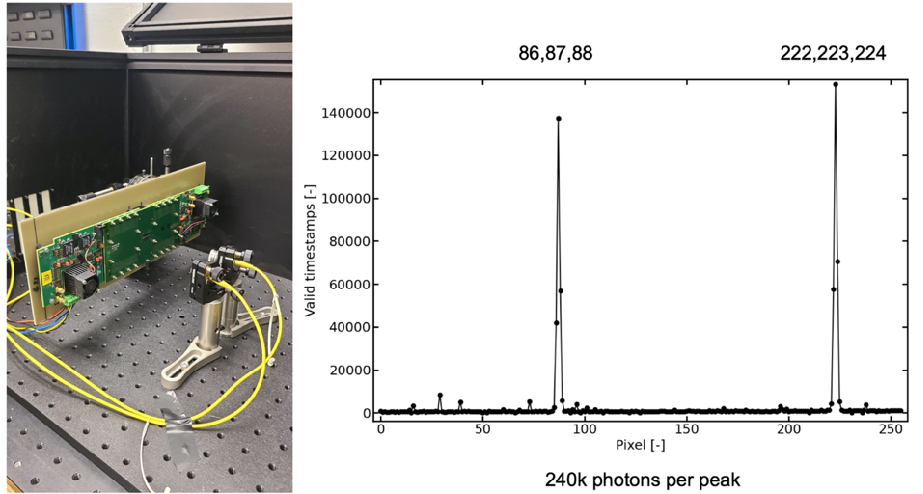 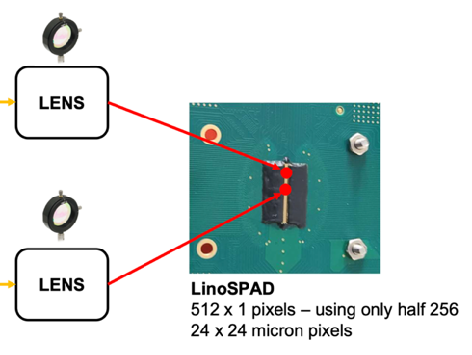 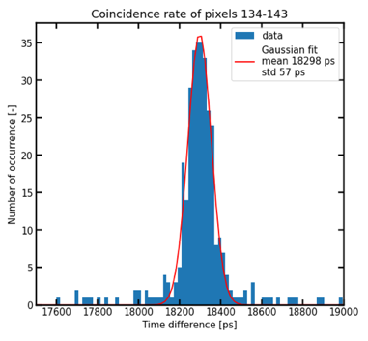 Two beams from SPDC source
Coincidence of two single photons
time difference, s=57 ps
arxiv.org/abs/2304.11999
SPAD arrays with 50 ps resolution
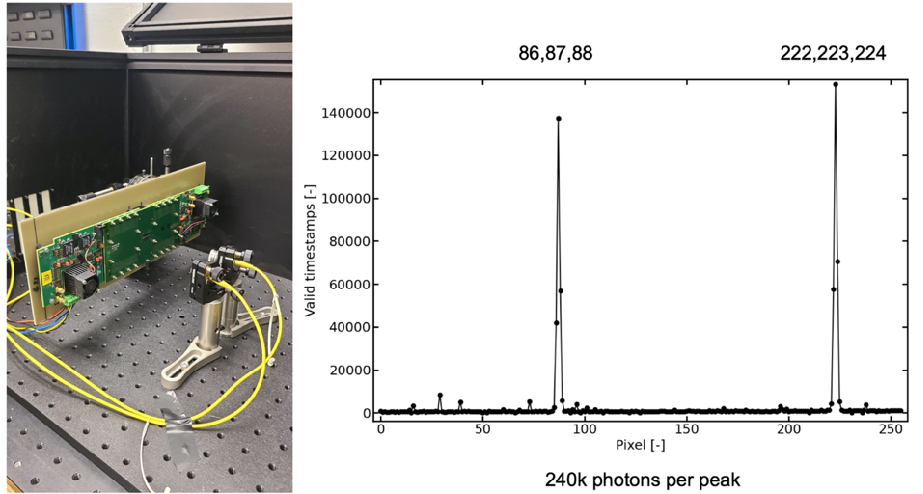 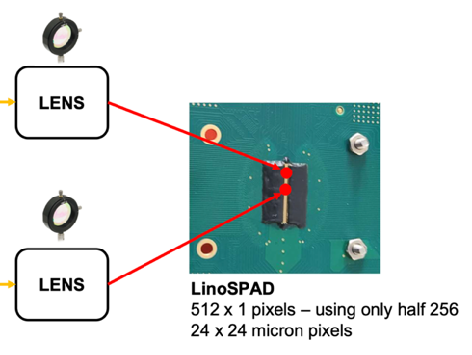 time difference, s=110 ps
visibility = 50%
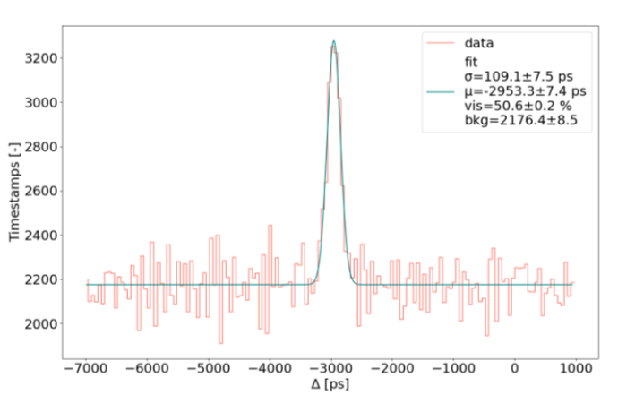 Two beams from Ar lamp + polarizer after 
beamsplitter
HBT peak
arxiv.org/abs/2406.15323
arxiv.org/abs/2406.13959
Next step: HBT in spectral bins for broadband light
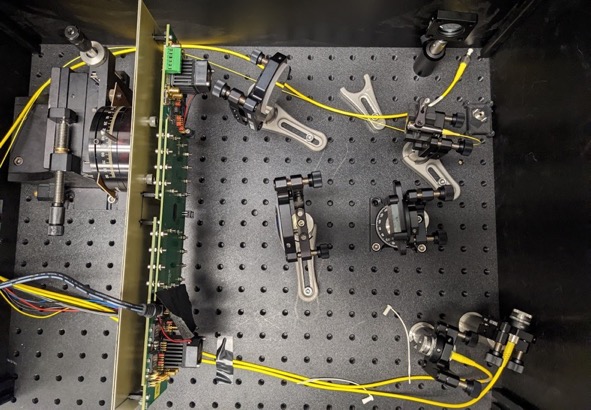 Spectrometer with LinoSPAD2
Used Ar lamp coupled to SM fiber
Ar spectral lines
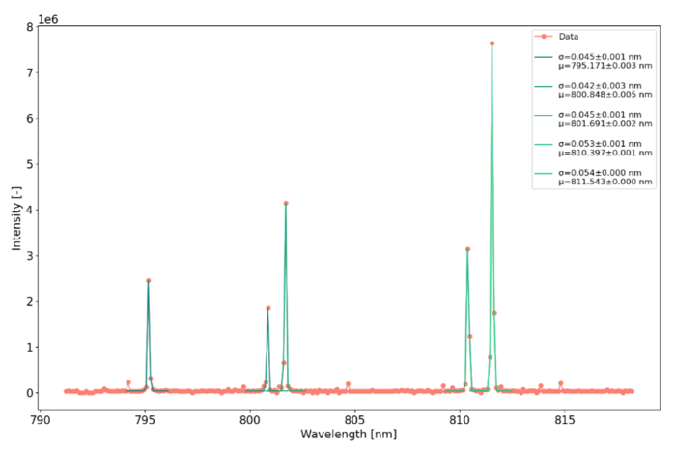 spectral resolution 0.04 nm
arxiv.org/abs/2304.11999
arxiv.org/abs/2304.11999
56
Achieved 0.04 nm spectral and 40 ps timing resolution
only x10 more than
Colored HBT peaks in LinoSPAD2
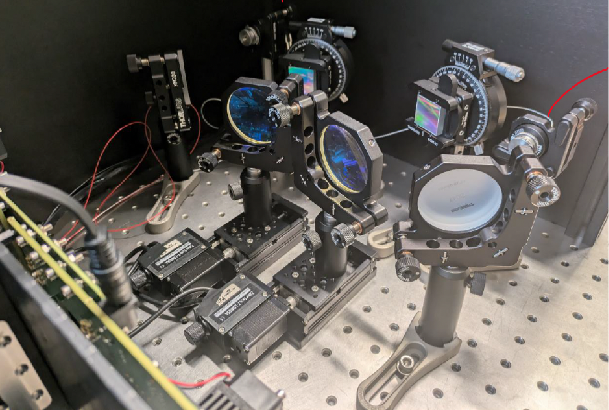 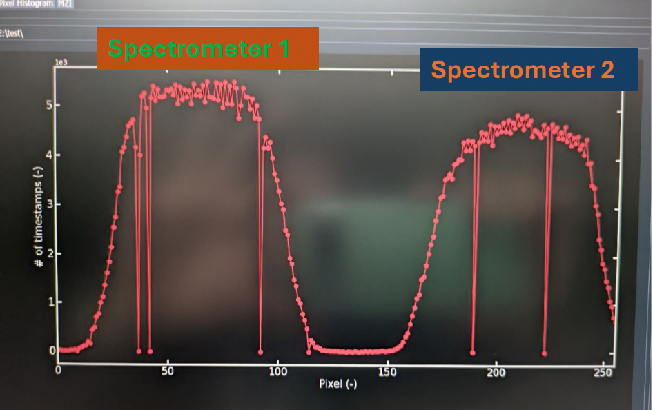 dual spectrometer in Prague
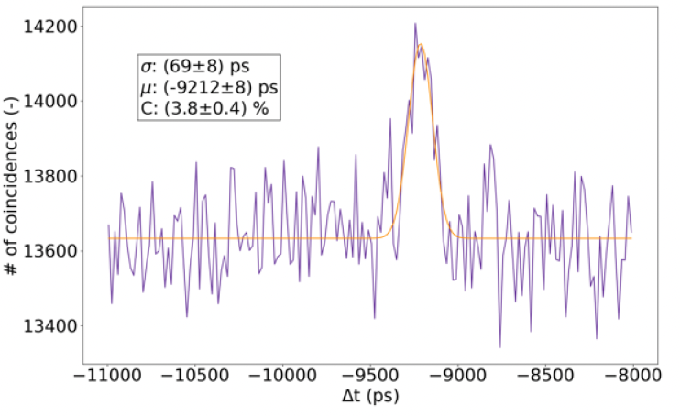 HBT peak in two spectral bins
time difference, s=70 ps
visibility = 3.8%
S.Kulkov, L.Rademacherova
unpublished, work in progress
Colored HBT peaks in LinoSPAD2
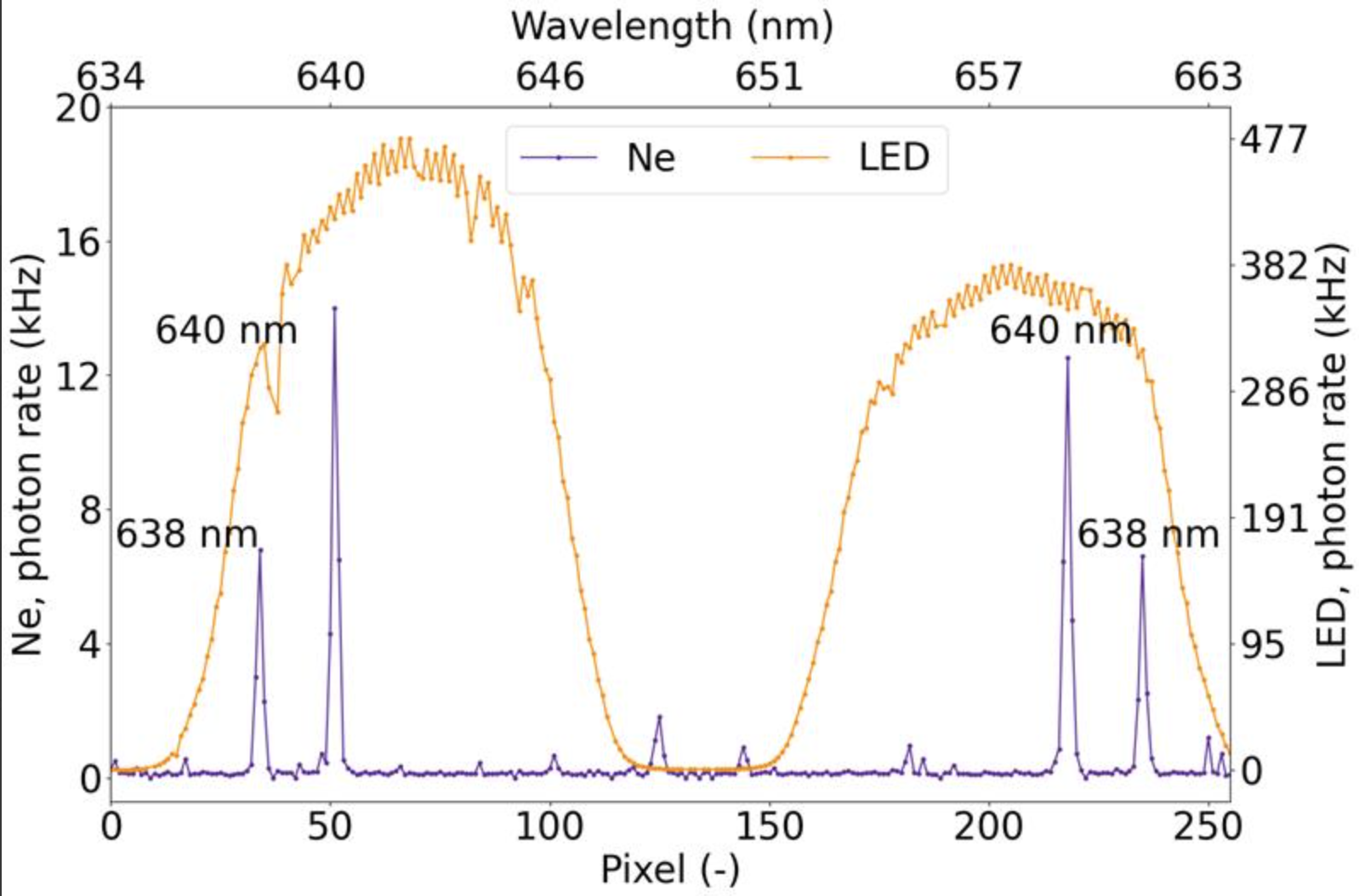 telescopes
On-sky measurements
Need to couple to single mode fiber
Need adaptive optics
 Both are difficult tasks
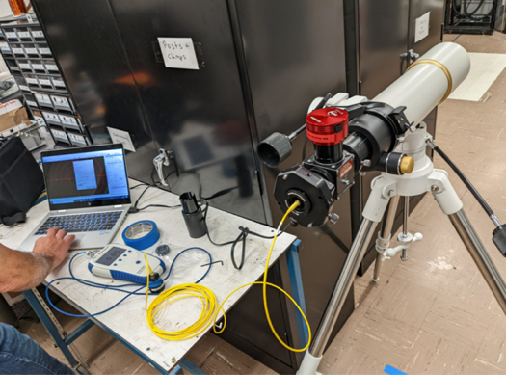 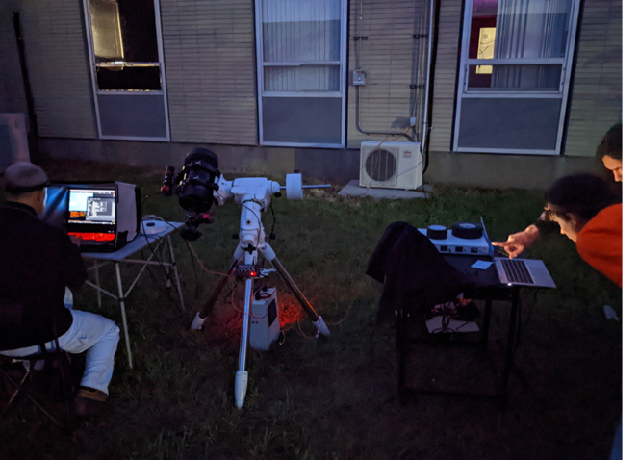 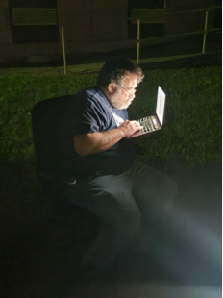 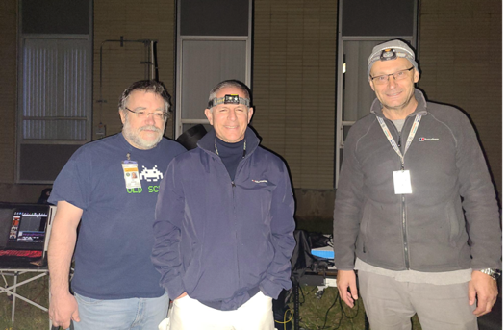 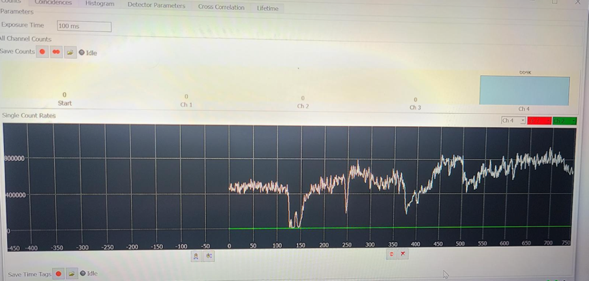 Quantum Optics applications
with time stamping of single photons
Some examples how nanosecond scale resolution is used in Quantum Optics
Quantum photon sources - 
spontaneous parametric down-conversion (SPDC) sources
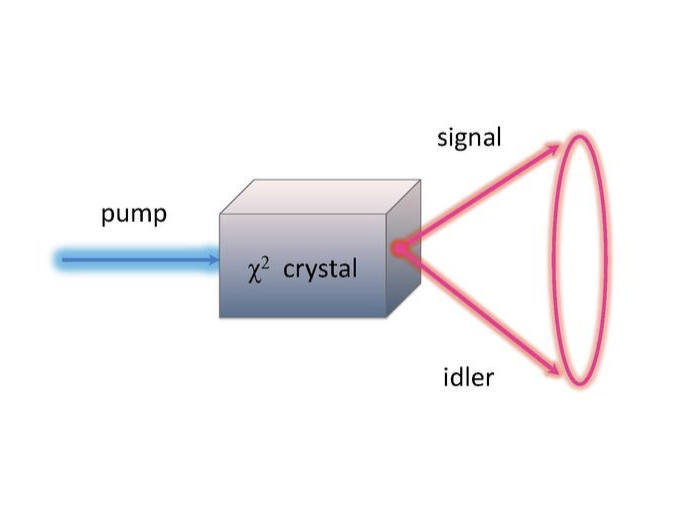 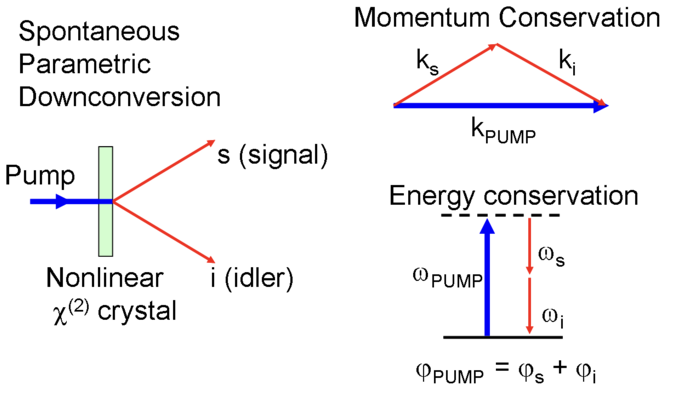 Produce two photons correlated (sometimes entangled) in
Time
Position
Energy
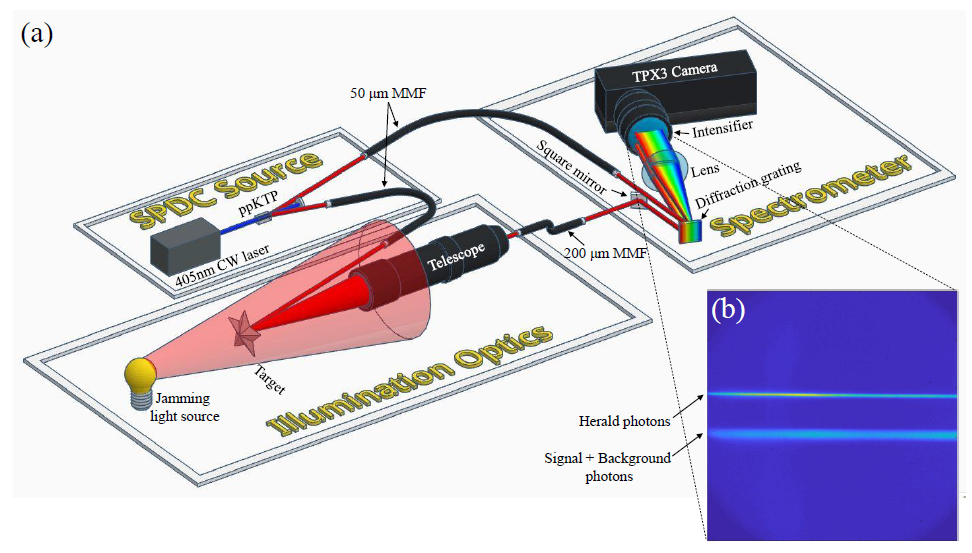 Multidimensional Quantum Illumination
In collaboration with NRC (Ottawa) D.England, Y.Zhang et al
dl*dt ~ 5 ns * 0.5 nm
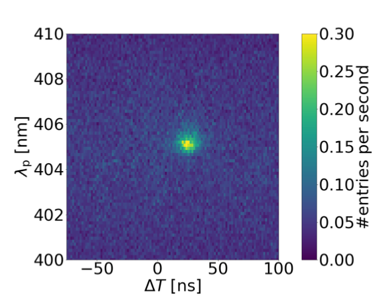 Y Zhang, D England, A Nomerotski, P Svihra et al, Multidimensional quantum-enhanced target detection via spectrotemporal-correlation measurements, Physical Review A 101 (5), 053808
Pump photon wavelength vs time difference
P Svihra et al, Multivariate Discrimination in Quantum Target Detection, Appl. Phys. Lett. 117, 044001 (2020)
63
Quantum light-field microscope
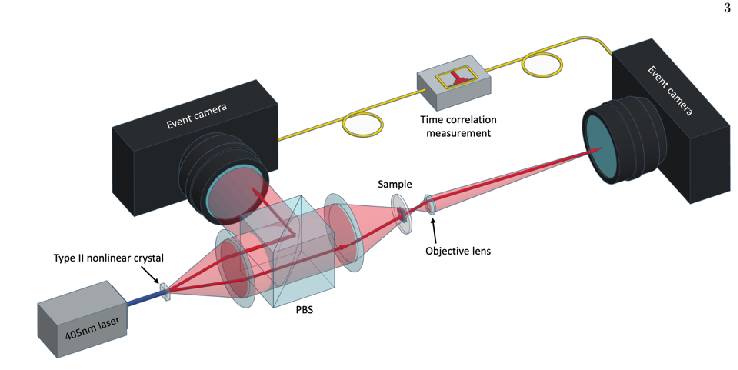 Ottawa NRC group
Use one photon for position and one photon for angle information
This allows refocussing at arbitrary distance
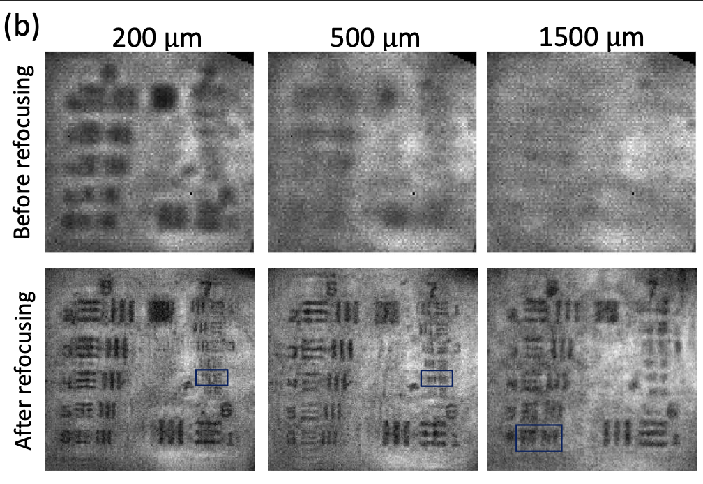 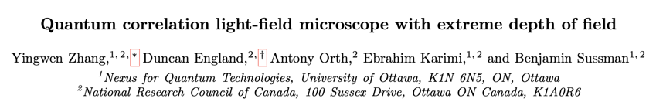 1- and 2-D ion crystals
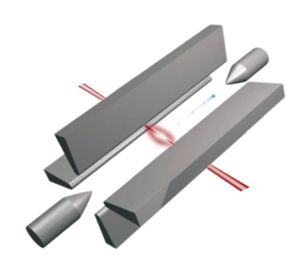 RF 18 MHz
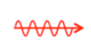 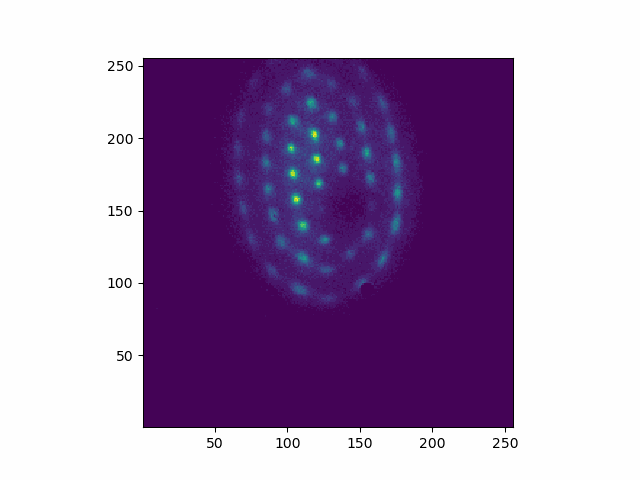 Paul trap
Ba ions
50-100 ns micromotion period
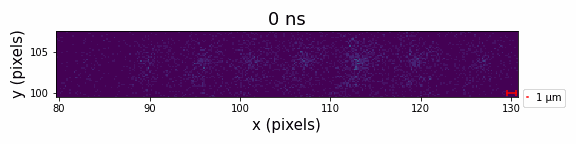 Down-conversion of x-rays
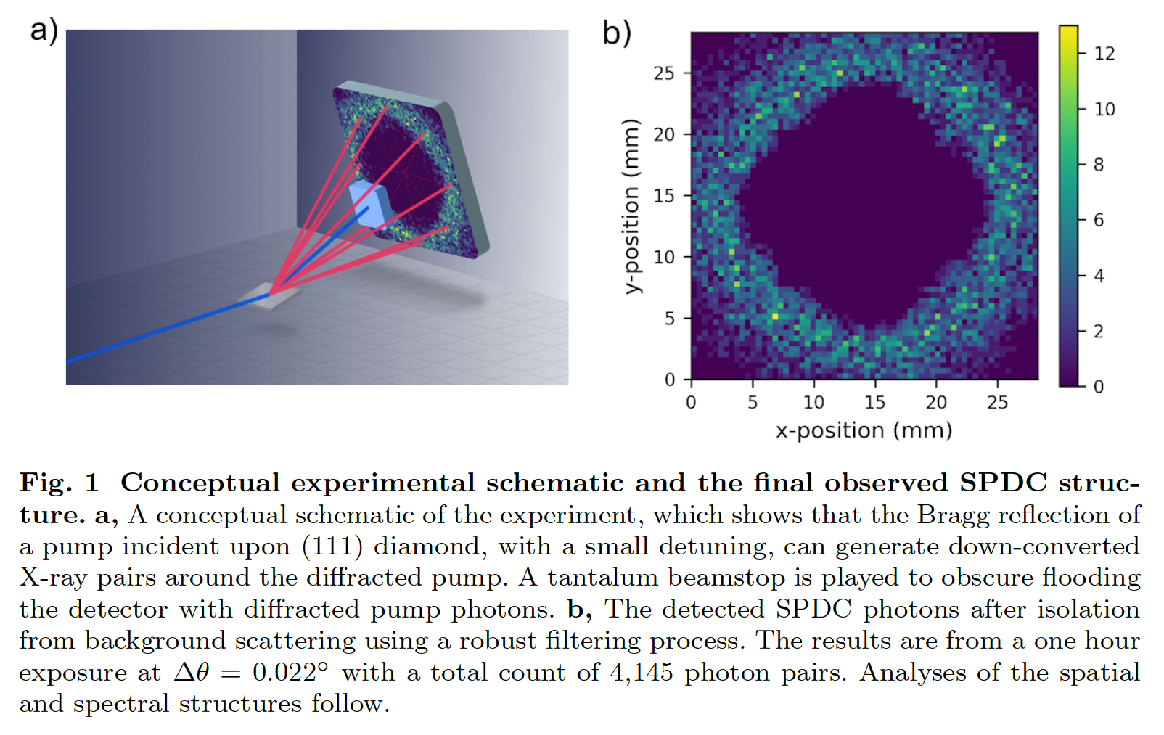 NSLS-II @ BNL
first imaging of x-ray cone
record rate of pair detection ~ few Hz
arxiv.org/abs/2310.13078
Detected simultaneously 3 types of correlations: time, spatial & energy
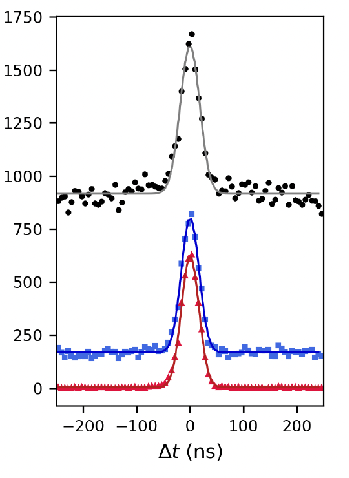 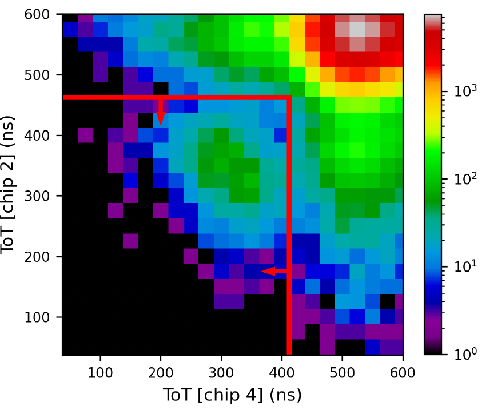 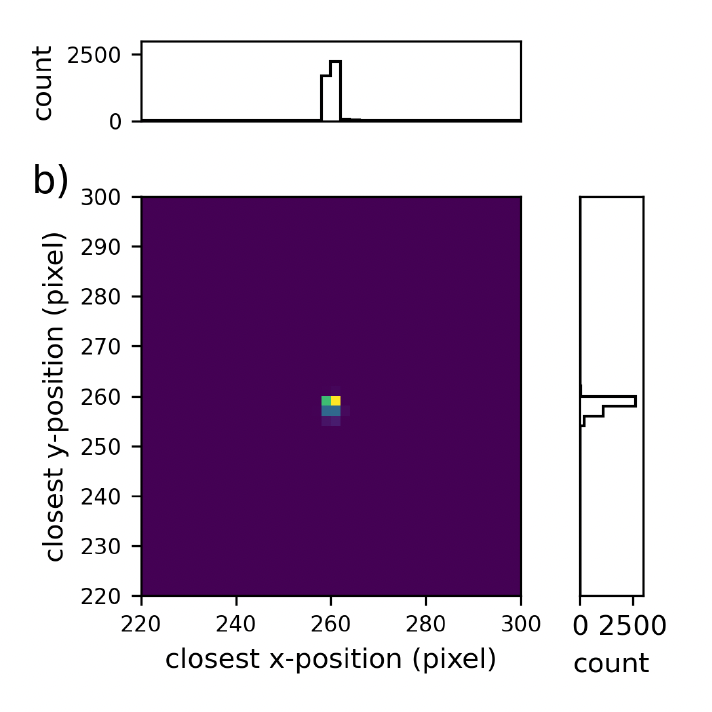 TOT correlation
poor resolution
18 ns resolution due to
variation of conversion depth
Motivation: x-ray detectors with good timing and energy resolutions

Scope: entanglement studies for x-rays
Sensor R&D
Ideas for 2d imaging sensors which can provide 20 ps resolution
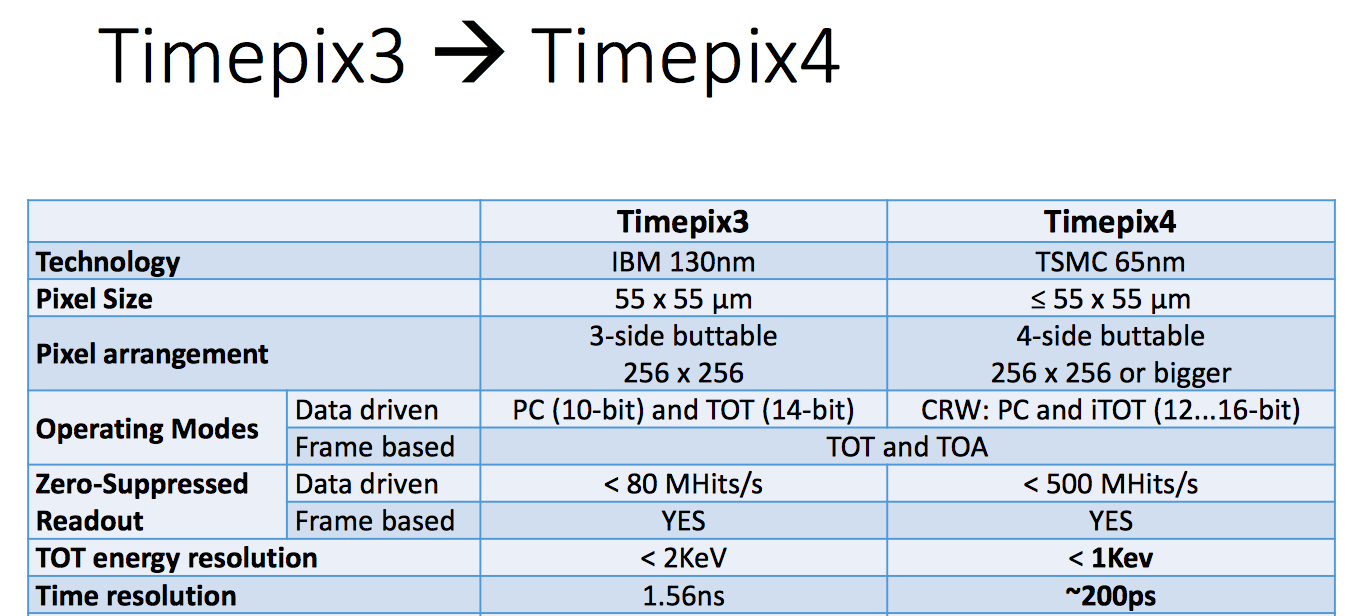 by Medipix4 collaboration
X. Llopart
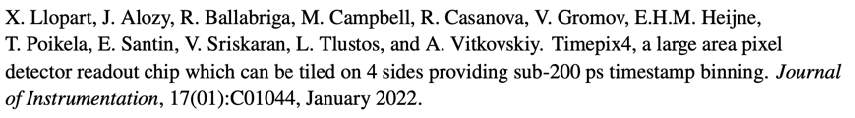 First Tpx4 measurements
Optical sensor + Tpx4, no intensifier
TOF vs TOT
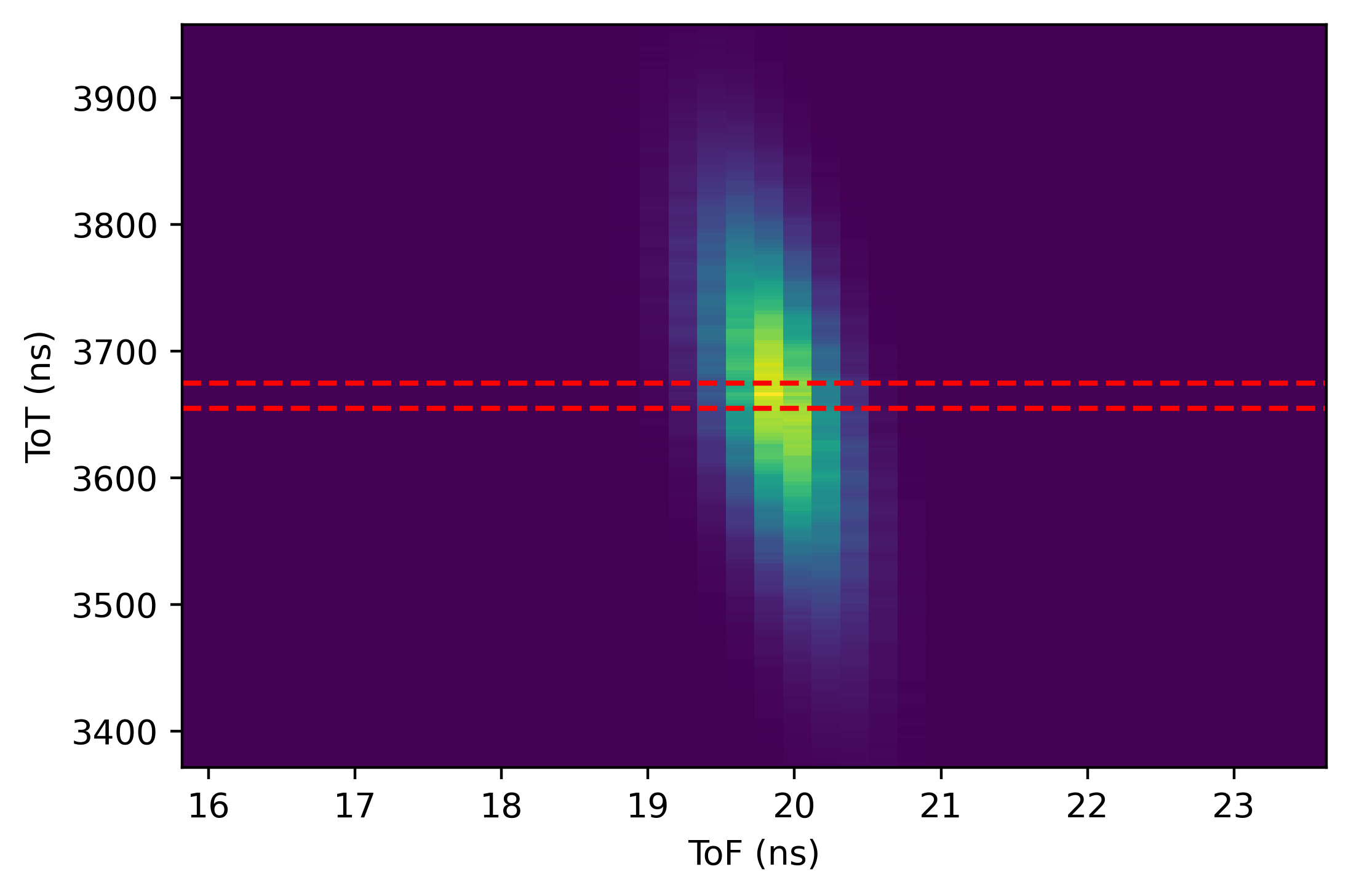 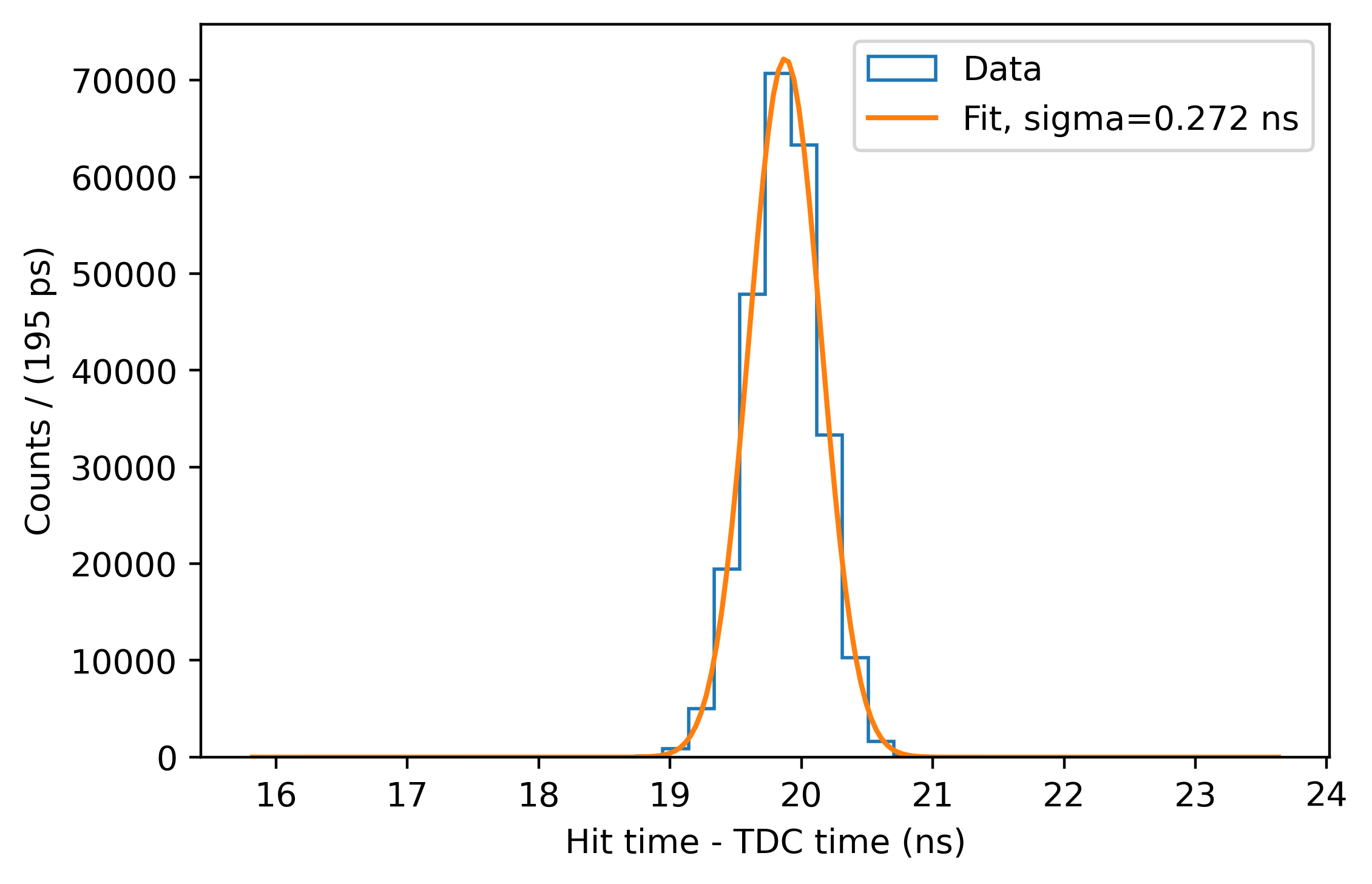 272 ps
Tested with 450 nm laser, pulse width 90 ps
Silicon sensor bias 60 V
First Tpx4 measurements
Single photon sensitive (intensified) optical Tpx4 camera
TOF vs TOT
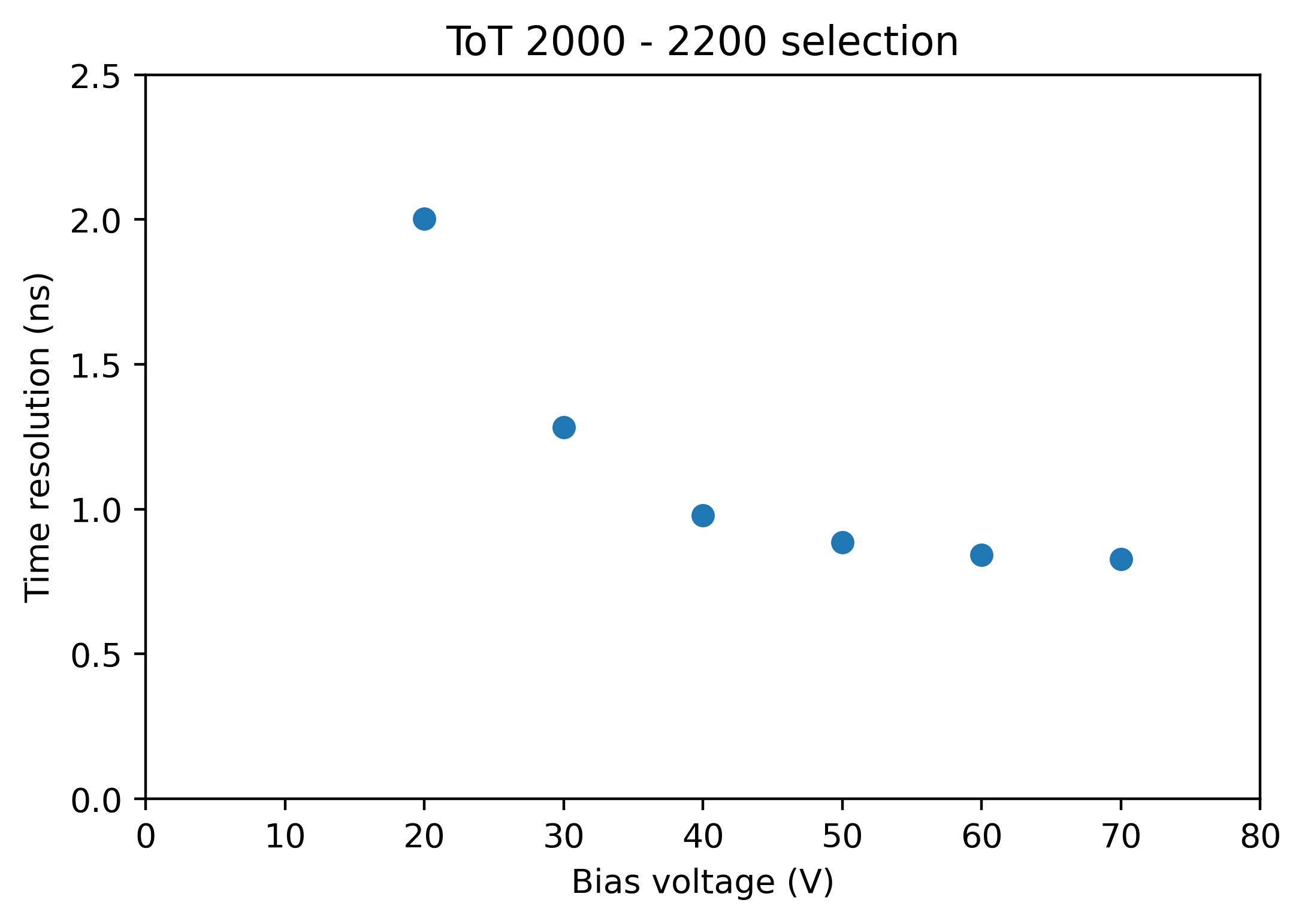 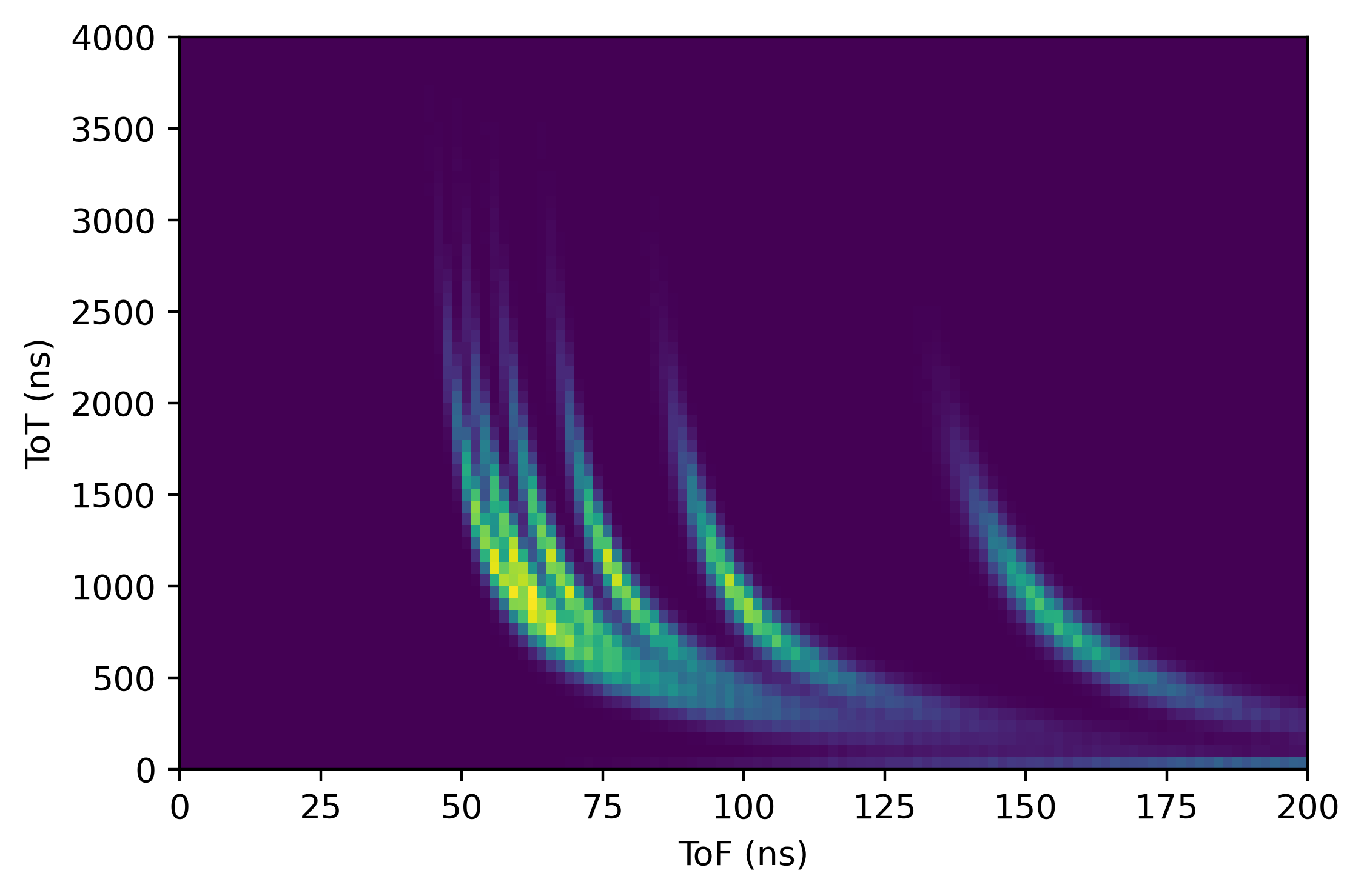 resolution 827 ps @ 70 V
hi-QE-blue Photonis intensifier 
Tested with attenuated 450 nm laser, pulse width 90 ps
Silicon sensor bias 20 - 70 V
External amplification in MCP
Direct detection after MCP in Timepix
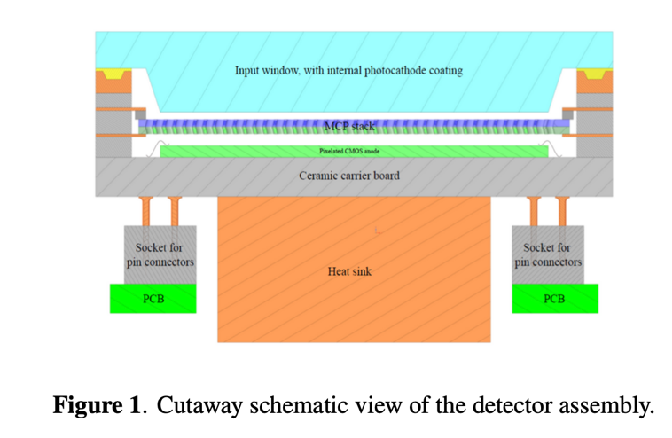 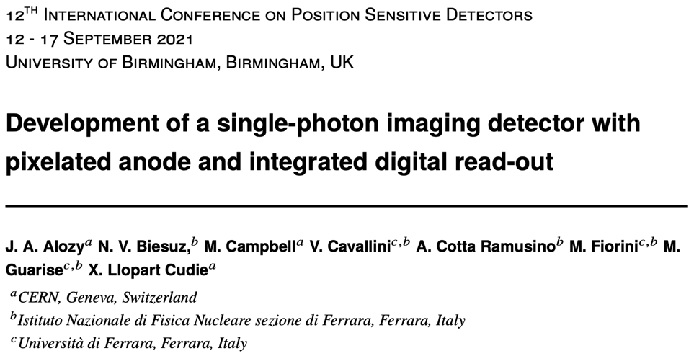 Has been implemented before with Timepix3
Limitation: photocathode QE ~ 35%
Hybrid SPADs: 20 ps timing
SPAD sensor
ASIC
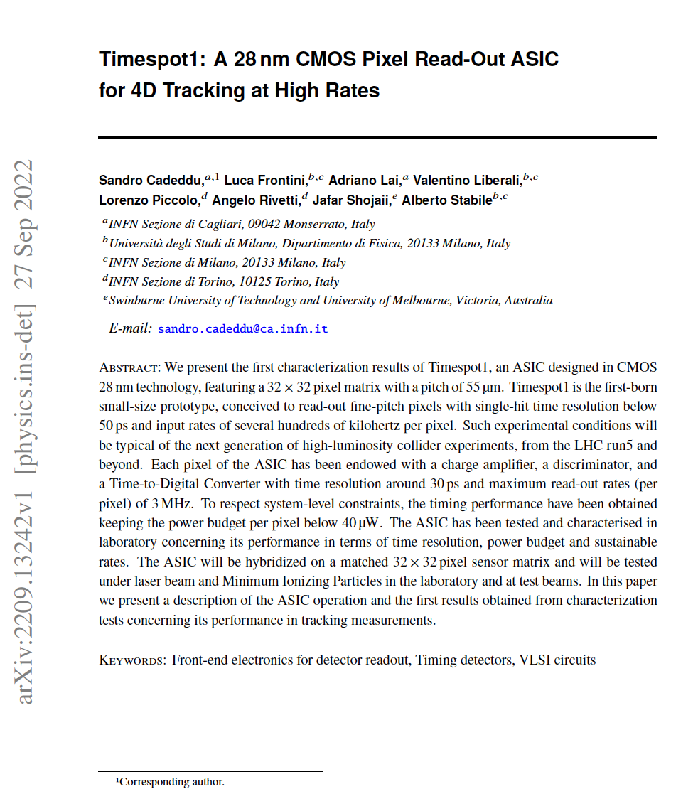 20 ps timing is needed for next round of CERN experiments in 10 years, there will be lots of investment in fast ASICs

example: Timespot1 chip
32 x 32
50 ps
55 micron pitch

Hybrid detector: SPAD + 20 ps chip
Main points to take home
Quantum-assisted two-photon interferometry dramatically enhance astrometric precision with great impact on astro science
Requires single photon cameras with 10 ps scale resolution

Broad program in quantum-assisted optical interferometry ahead, efforts underway to develop new timing technologies

This will be useful in many fields including the quantum

Entangled x-rays motivate pixels with ns timing resolution and good energy resolution
“The great advances in science usually result from new tools rather than from new doctrines”
			
		Freeman Dyson (1923-2020)
Acknowledgements
Eden Figueroa
Paul Stankus
Tom Tsang
Justine Haupt
Mael Flament
Guodong Cui
Sonali Gera
Dimitros Katramatos

Michael Keach
Steven Paci
Alex Parsells
Jonathan Schiff
Denis Dolzhenko
Stepan Vintskevich
Anze Slosar
Zhi Chen
Jesse Crawford
Aaron Mueninghoff

Jingming Long
Erik Hogenbirk
Martin van Beuzekom 
Bram Bouwens
Erik Maddox
Jord Prangsma
Duncan England
Yingwen Zhang
Boris Blinov
Mila Zhukas
Maverick Millican
Alex Kato
Peter Svihra
Michal Marcisovsky
Sergei Kulkov
Jakub Jirsa
Raphael Abrahao
Brianna Farella
Ryan Mahon

Edoardo Charbon
Tommaso Milanese
Ermanno Bernasconi
Claudio Bruschini
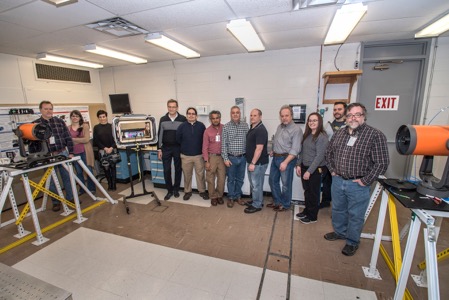 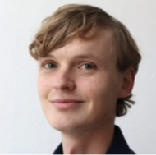 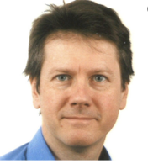 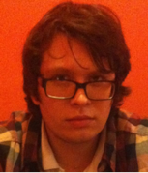 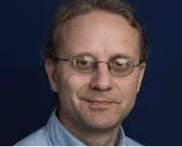 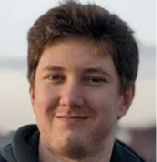 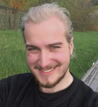 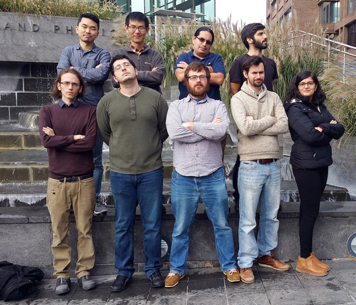 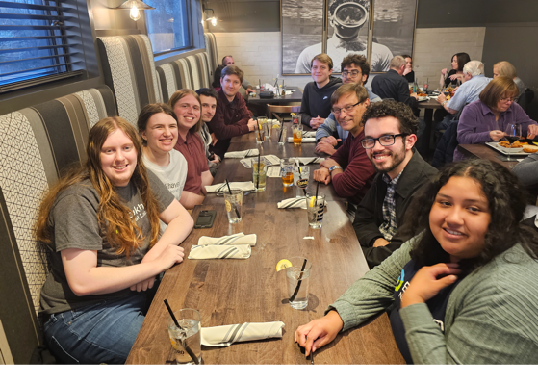 interns
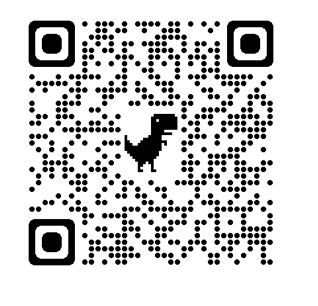 77